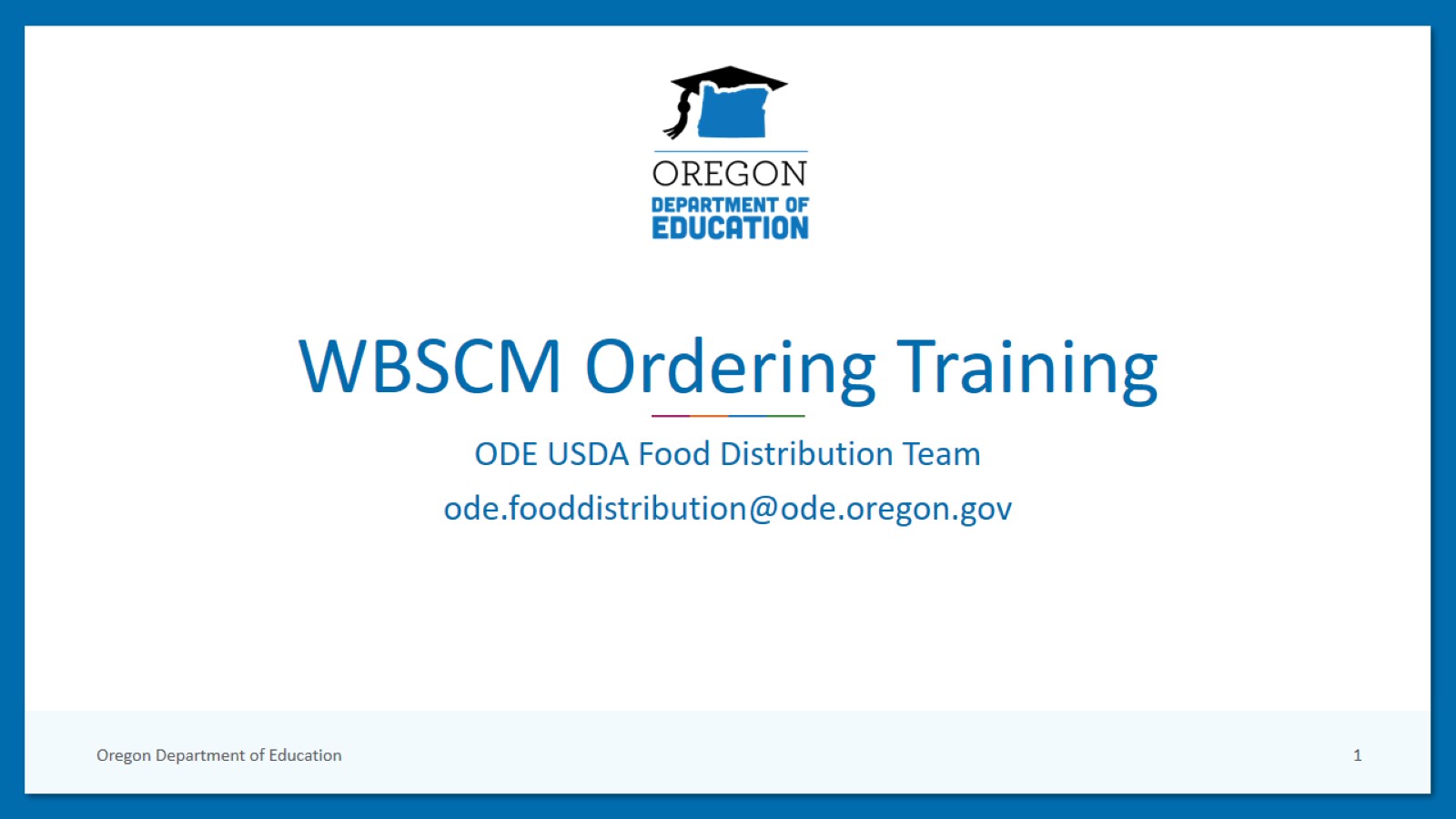 WBSCM Ordering Training
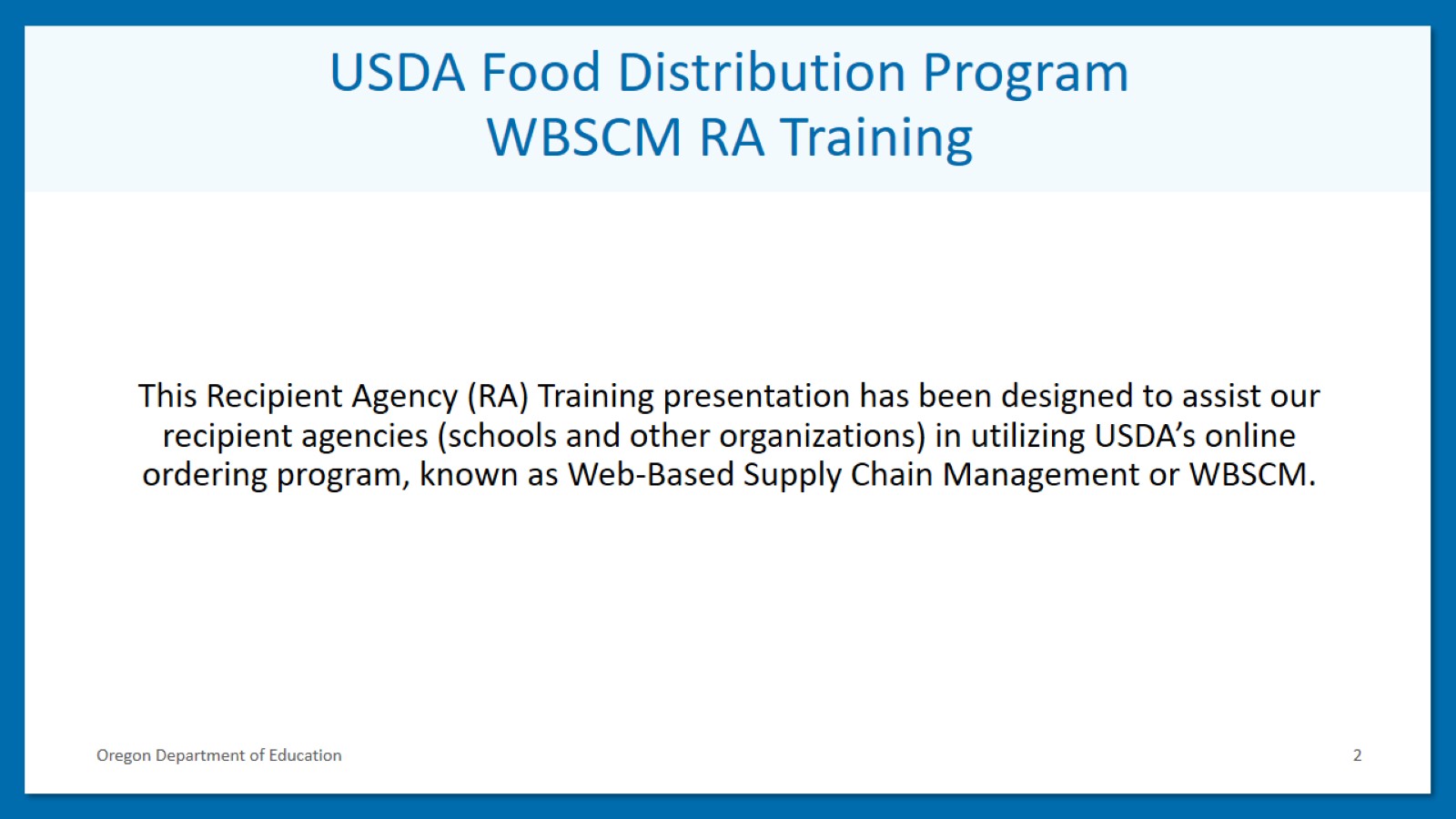 USDA Food Distribution ProgramWBSCM RA Training
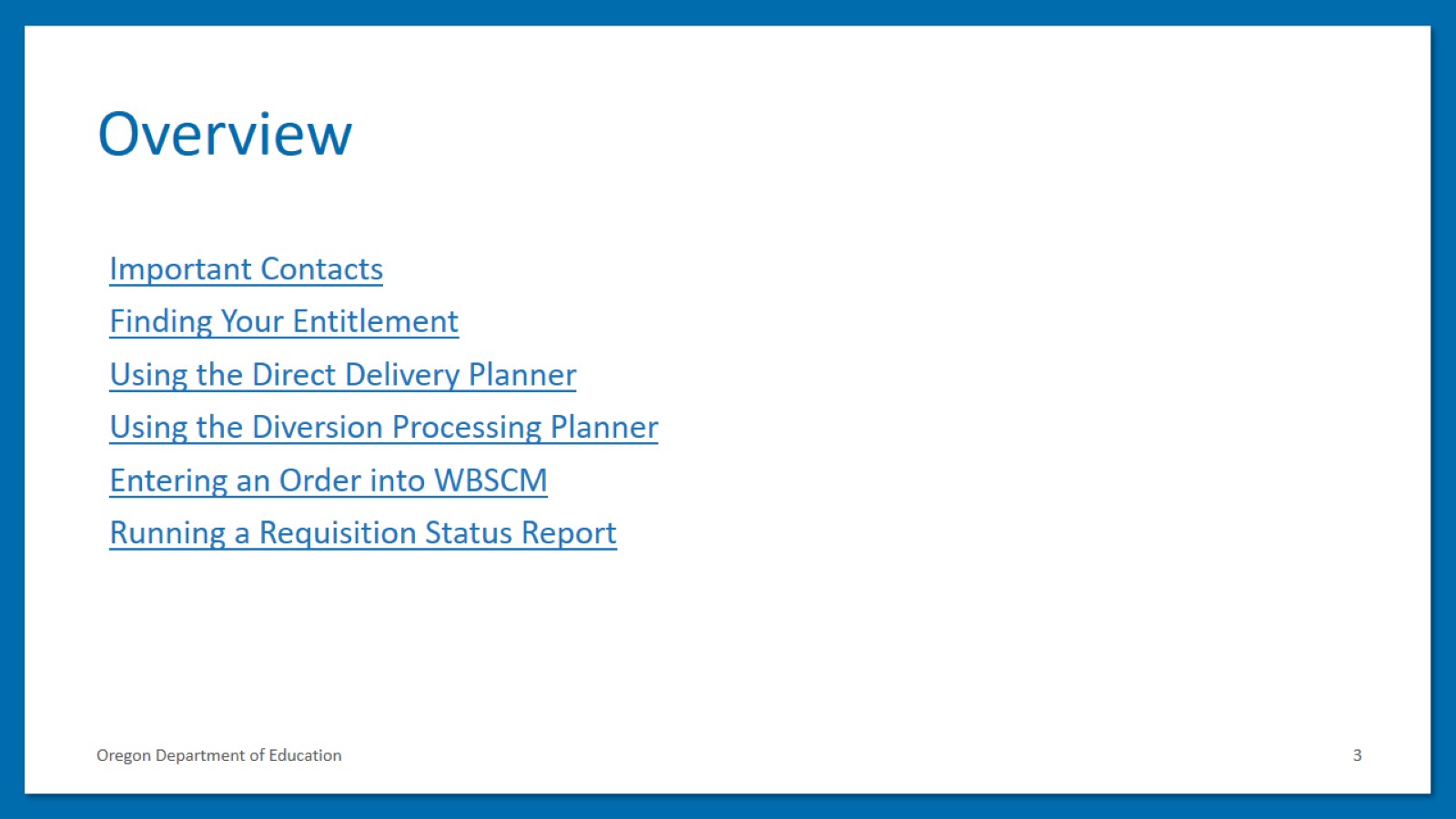 Overview
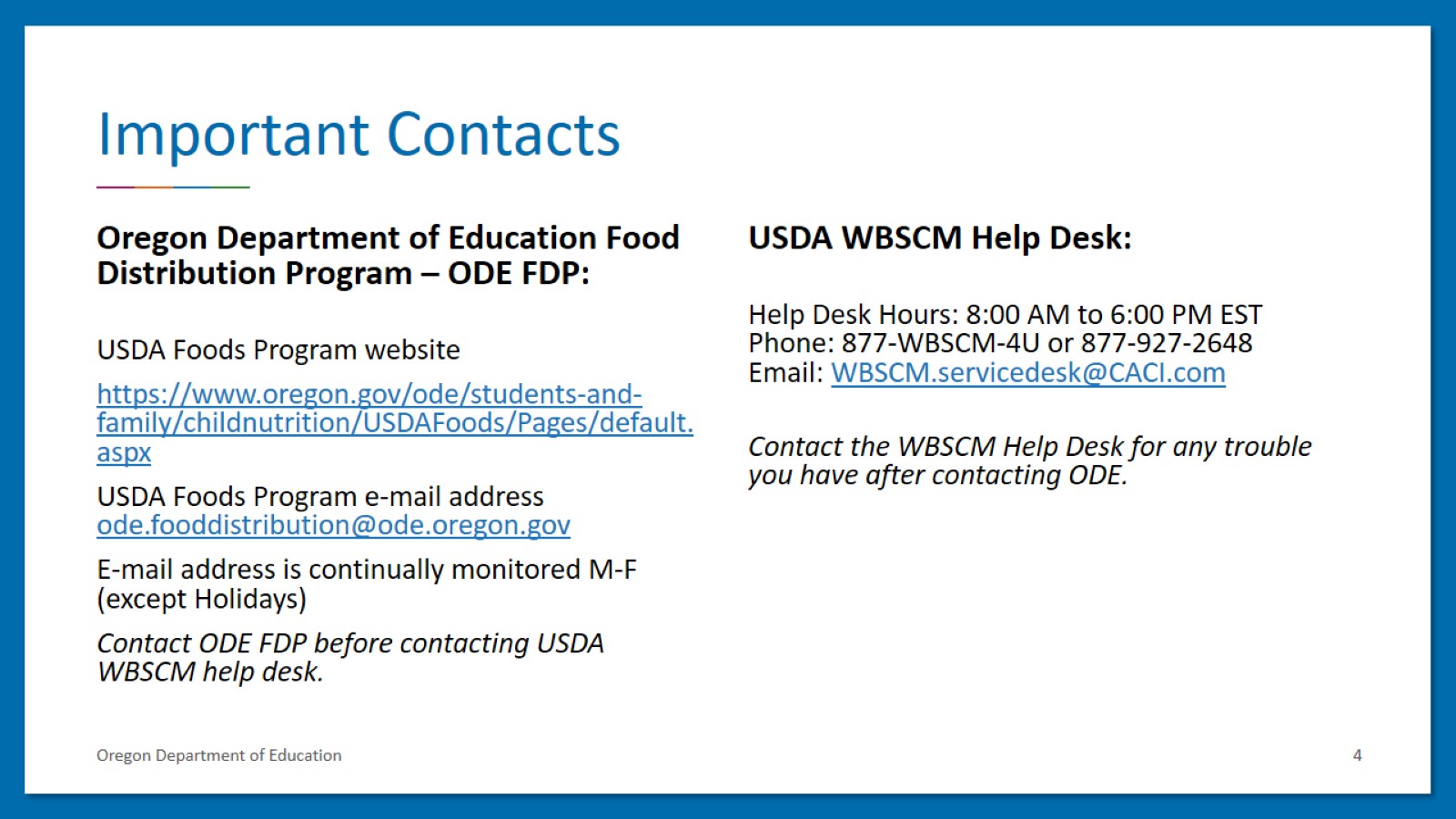 Important Contacts
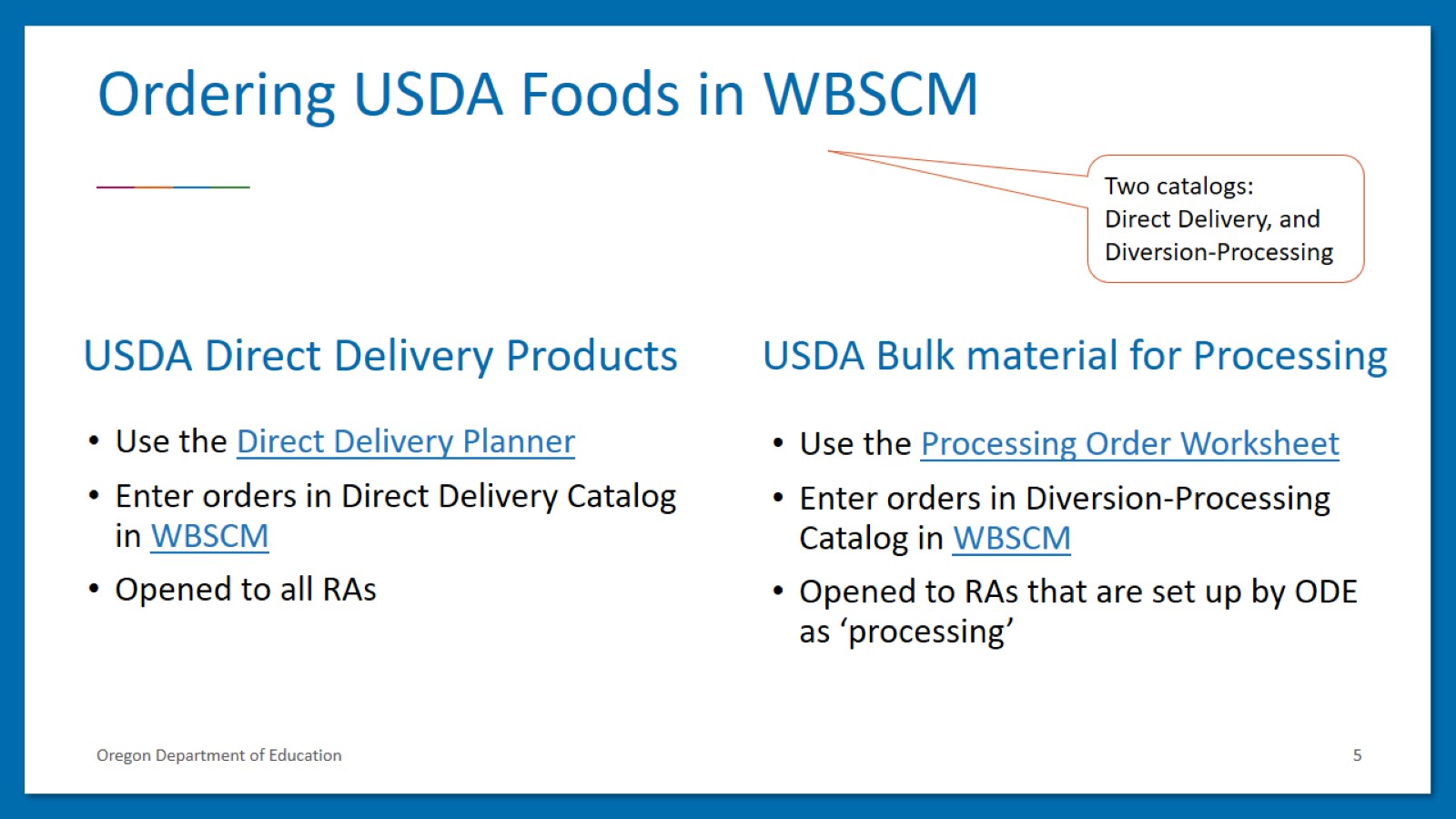 Ordering USDA Foods in WBSCM
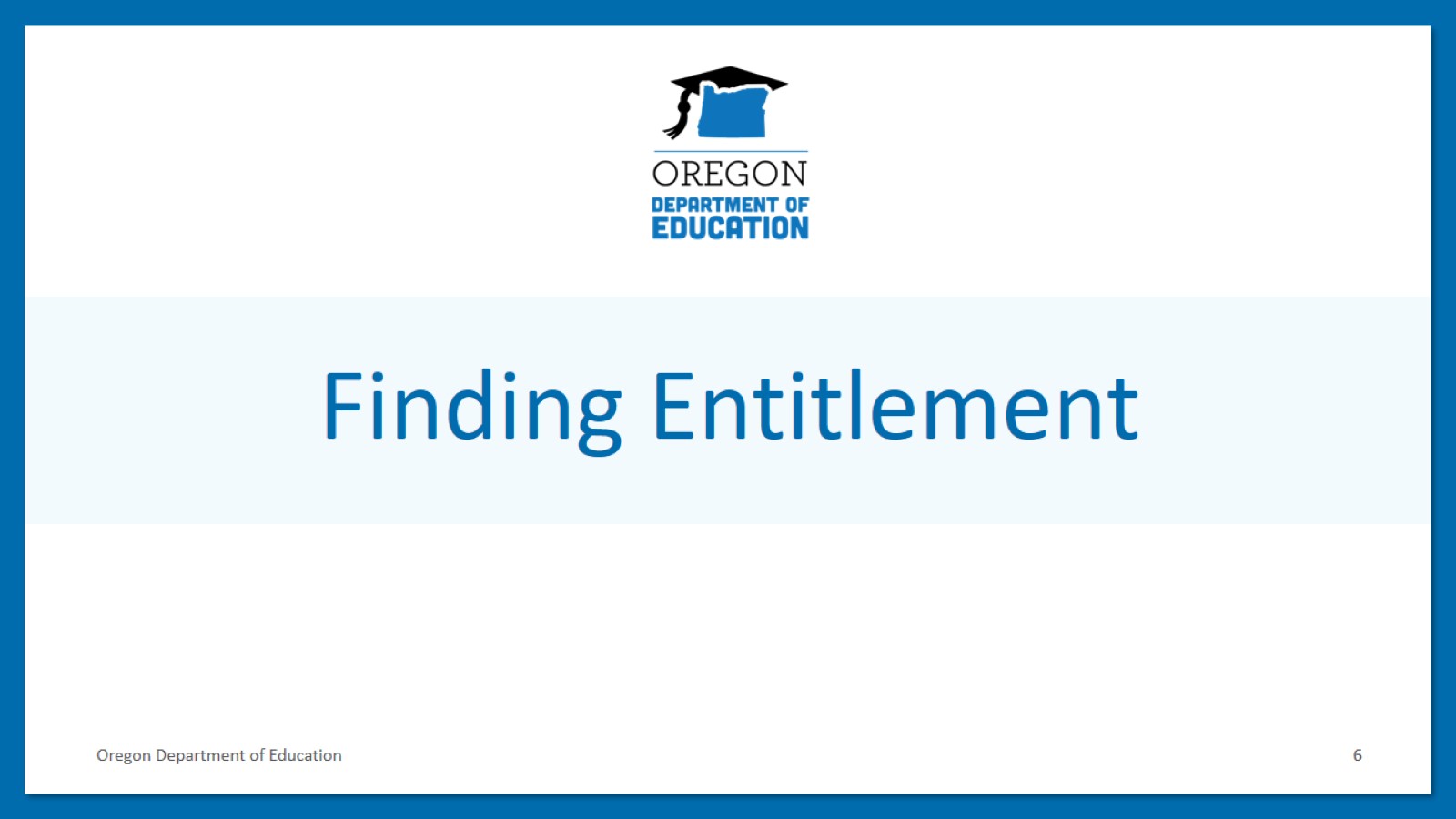 Finding Entitlement
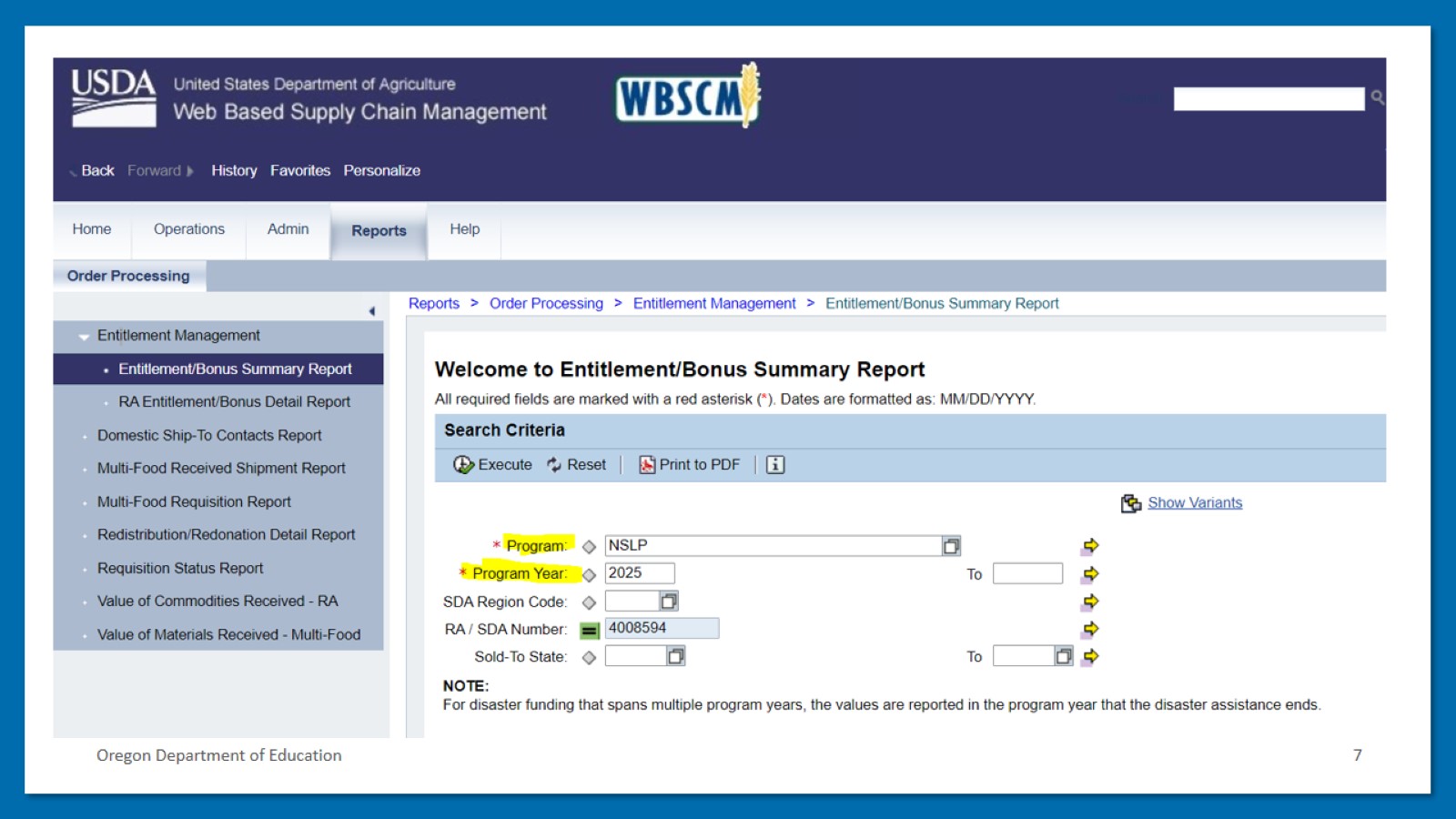 Oregon Department of Education
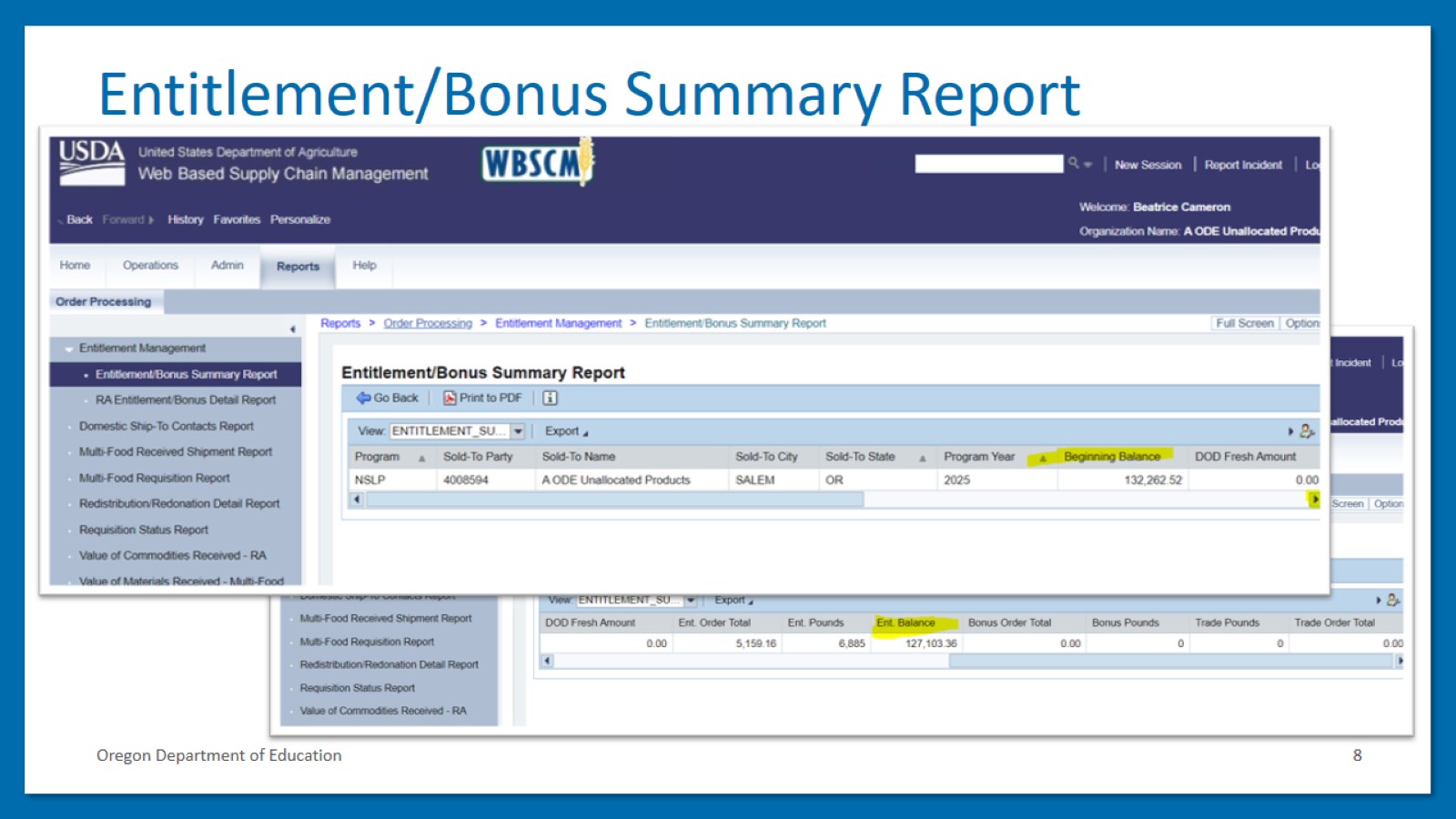 Entitlement/Bonus Summary Report
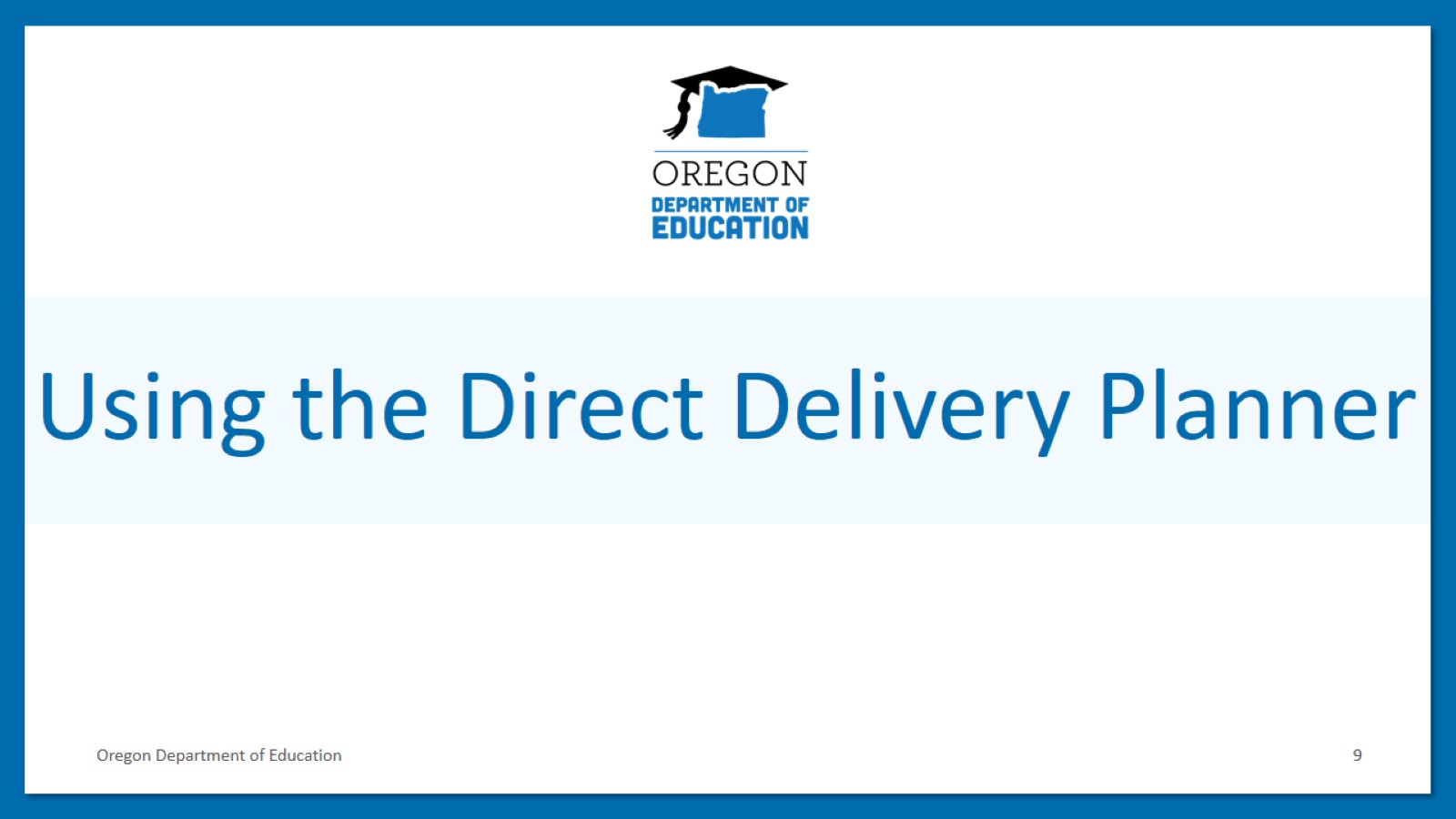 Using the Direct Delivery Planner
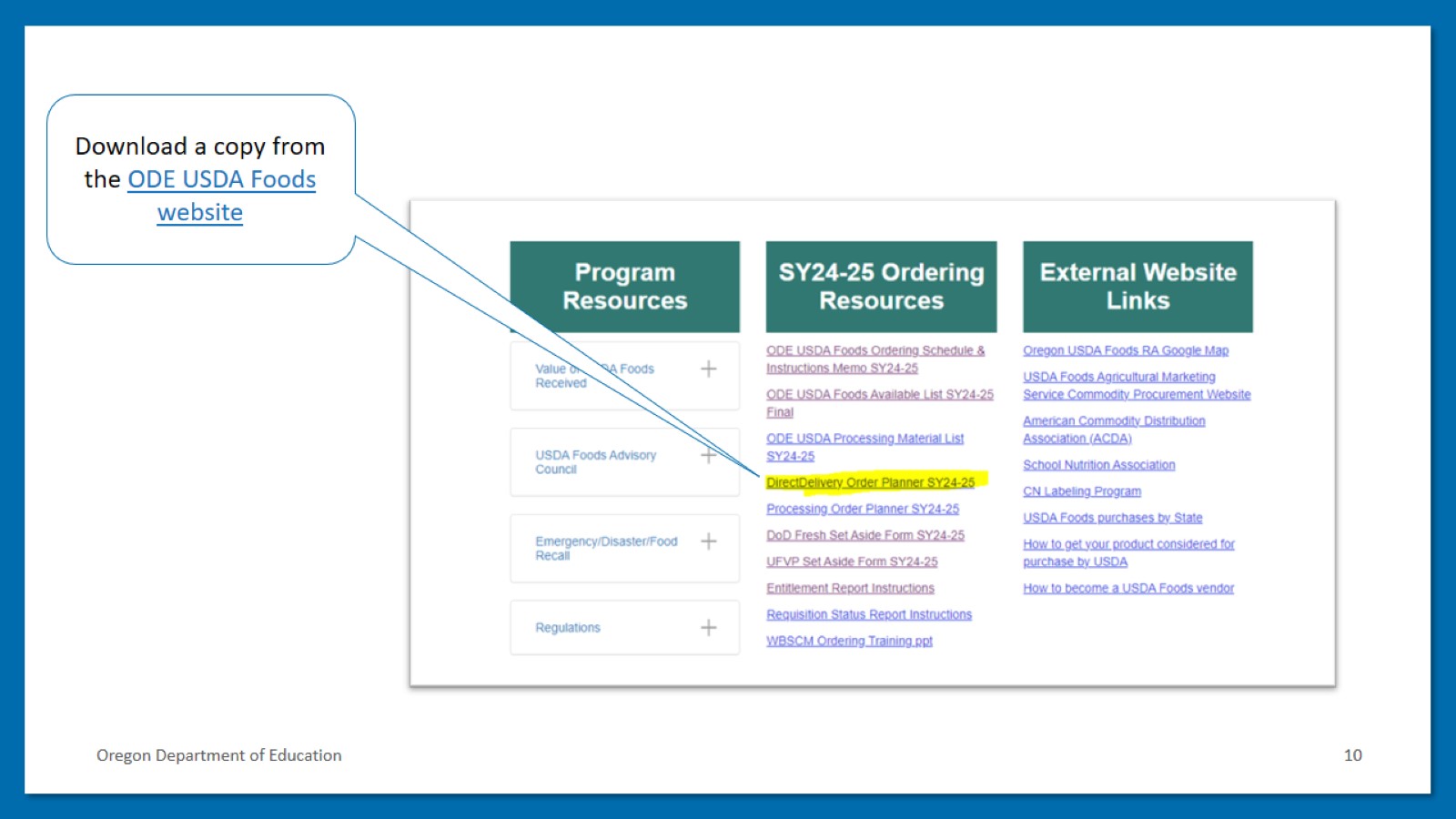 Download a copy from the ODE USDA Foods website
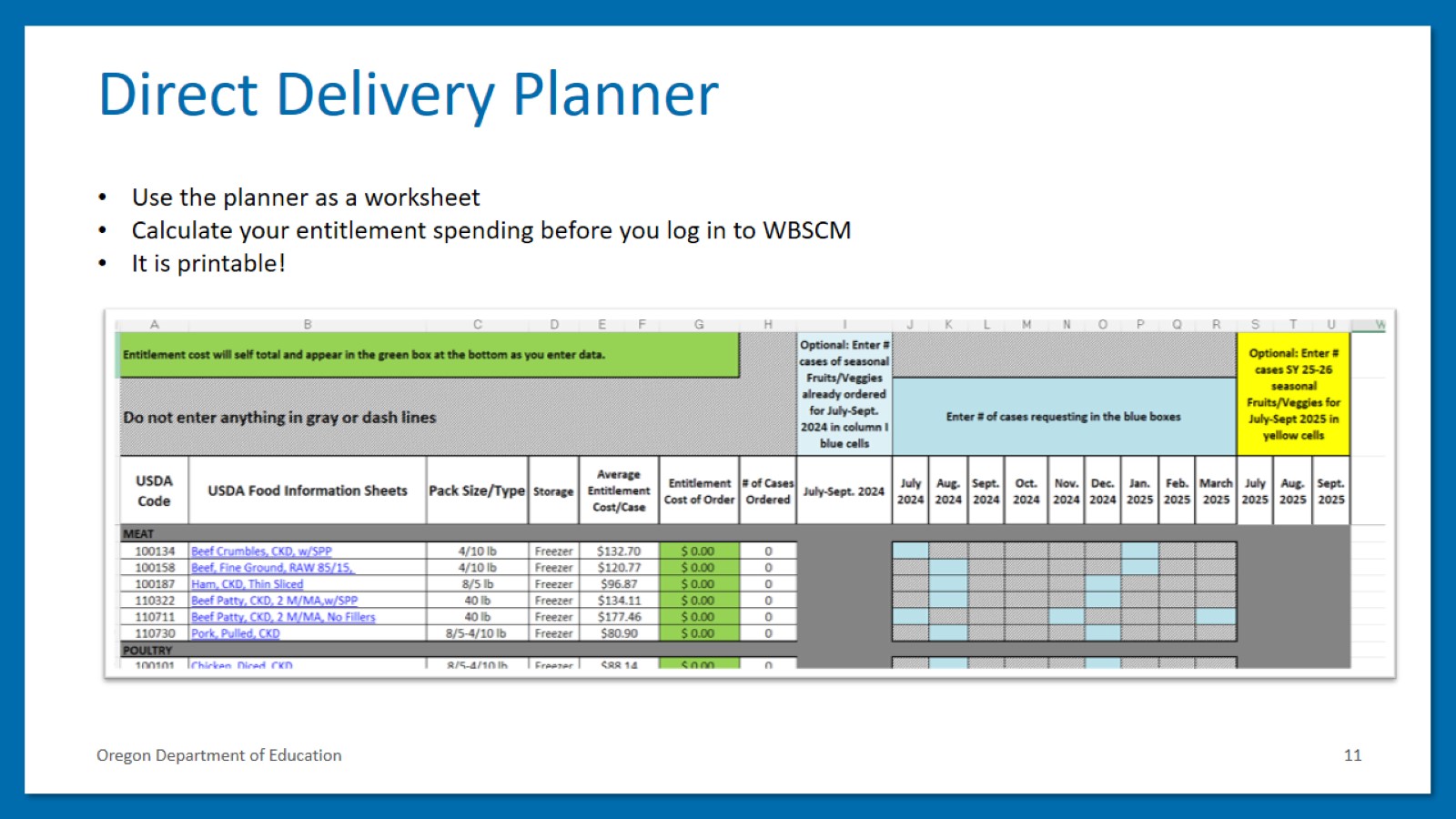 Direct Delivery Planner
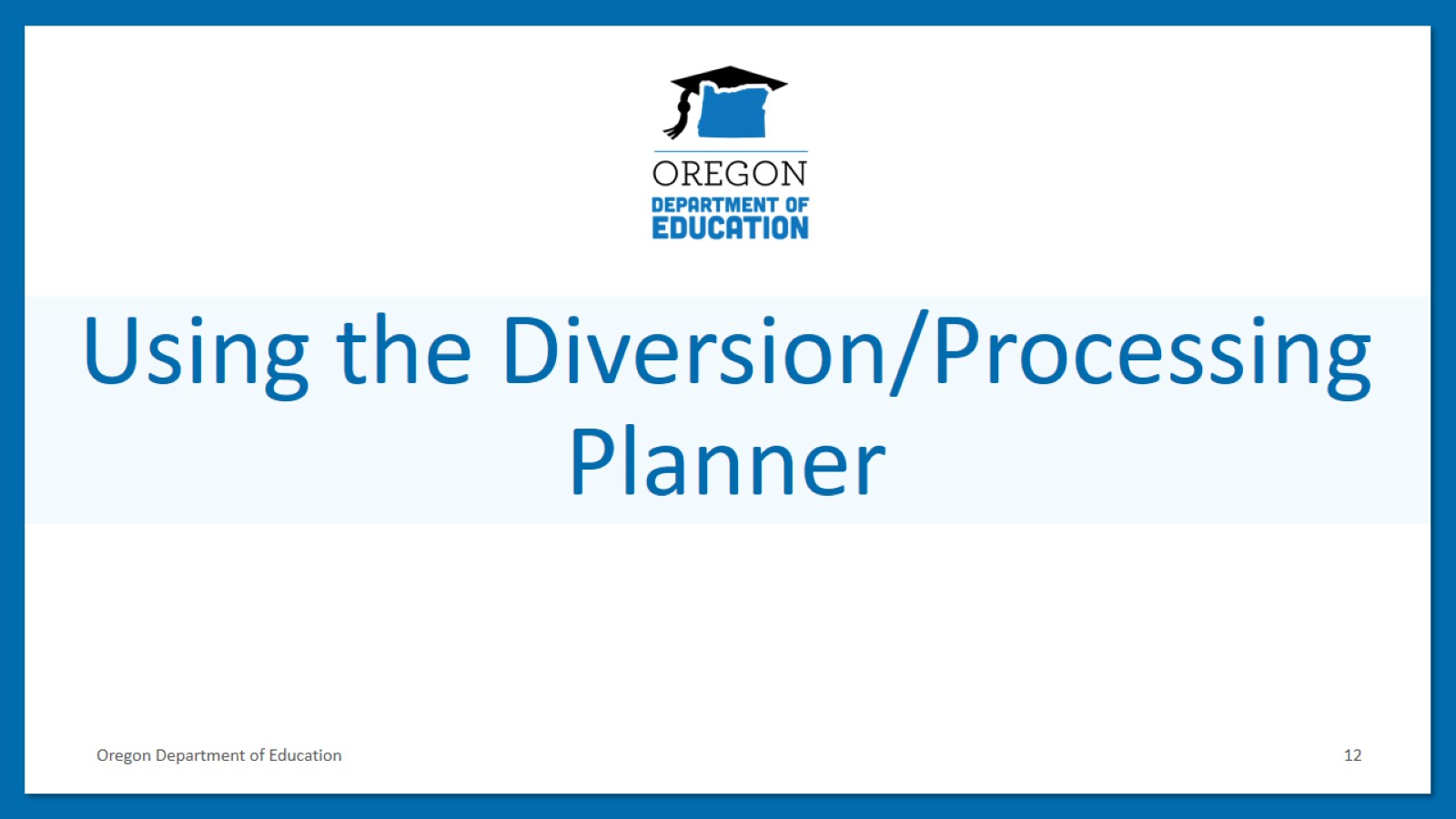 Using the Diversion/Processing Planner
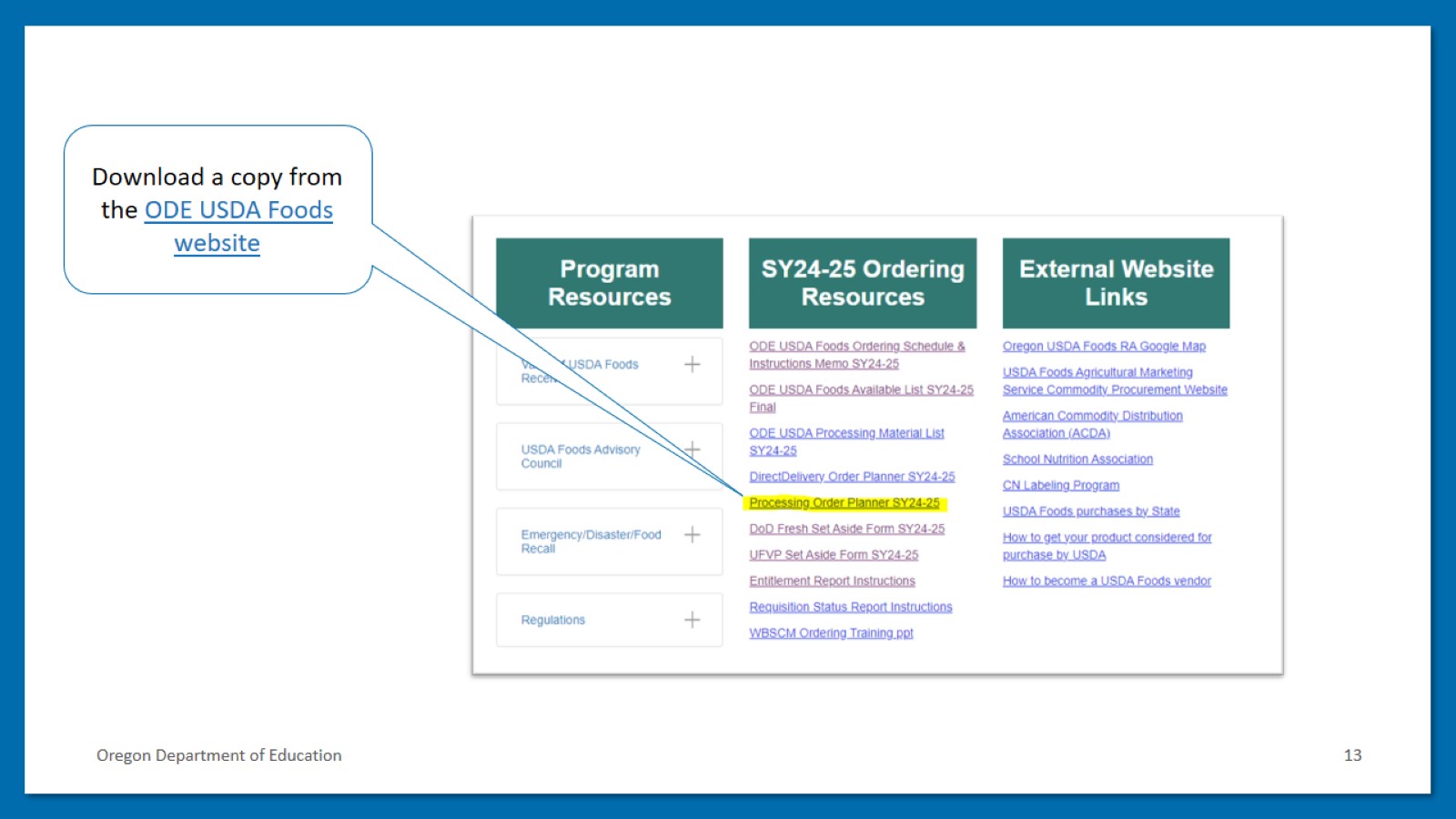 Download a copy from the ODE USDA Foods website
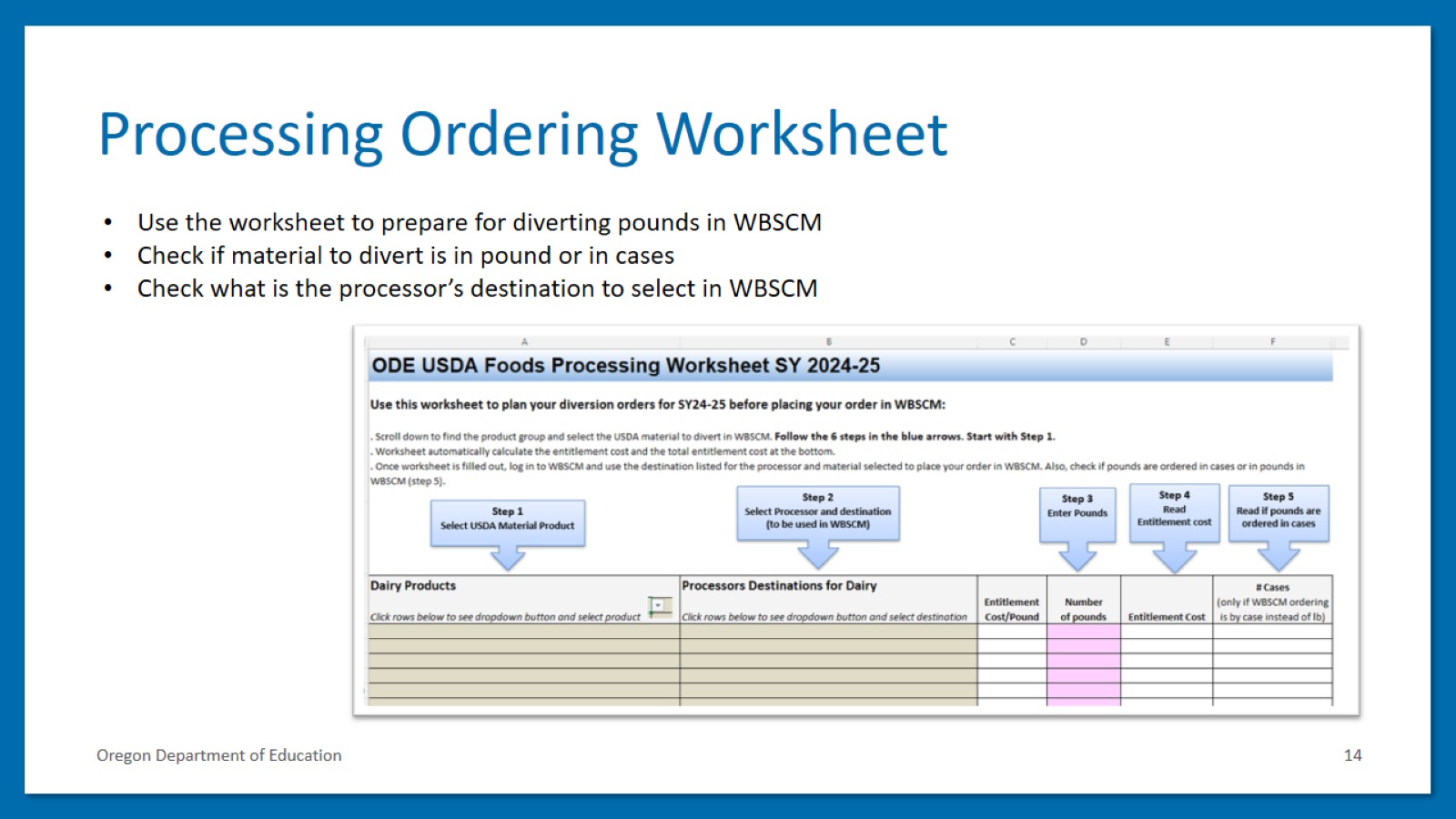 Processing Ordering Worksheet
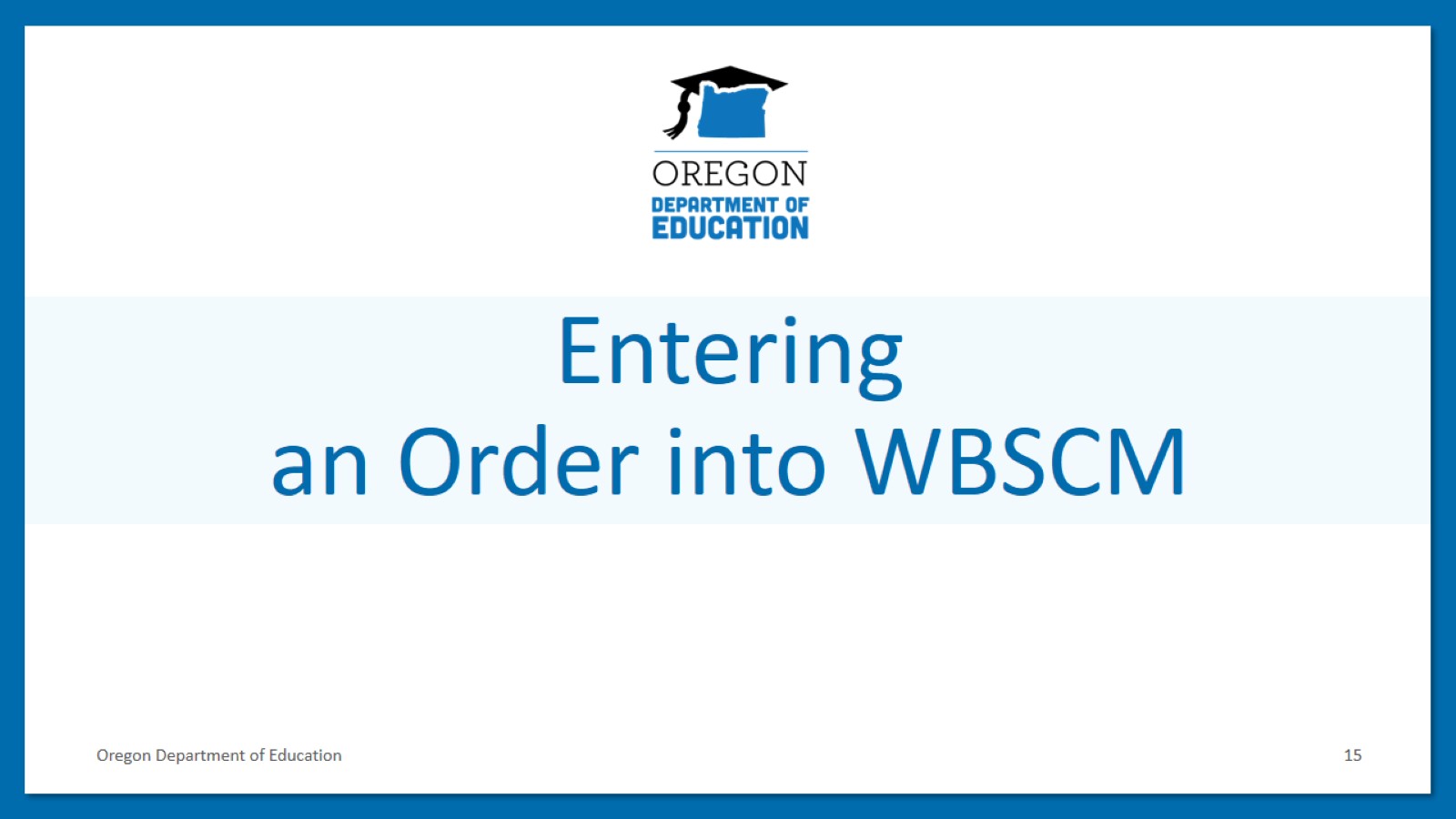 Entering an Order into WBSCM
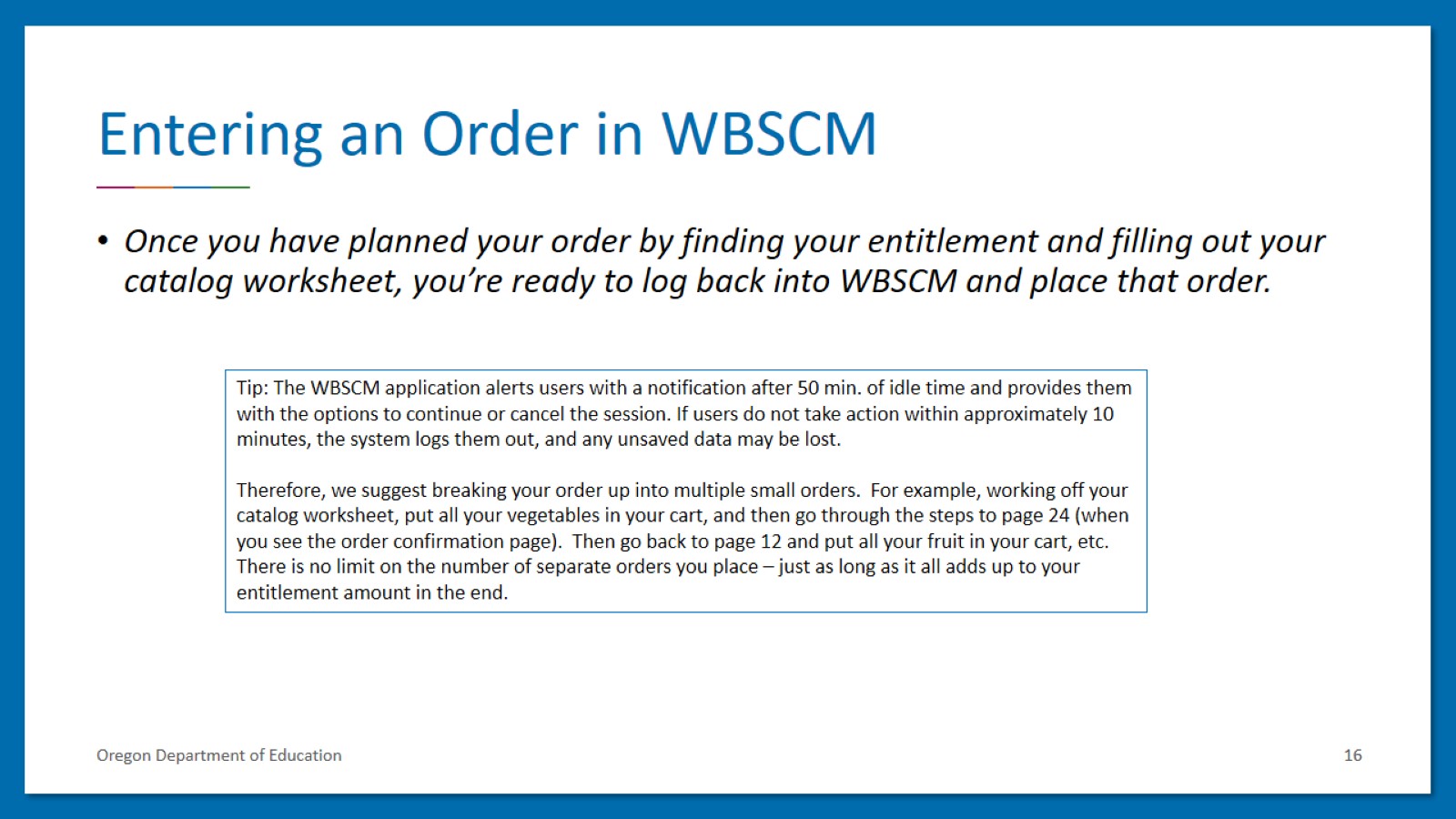 Entering an Order in WBSCM
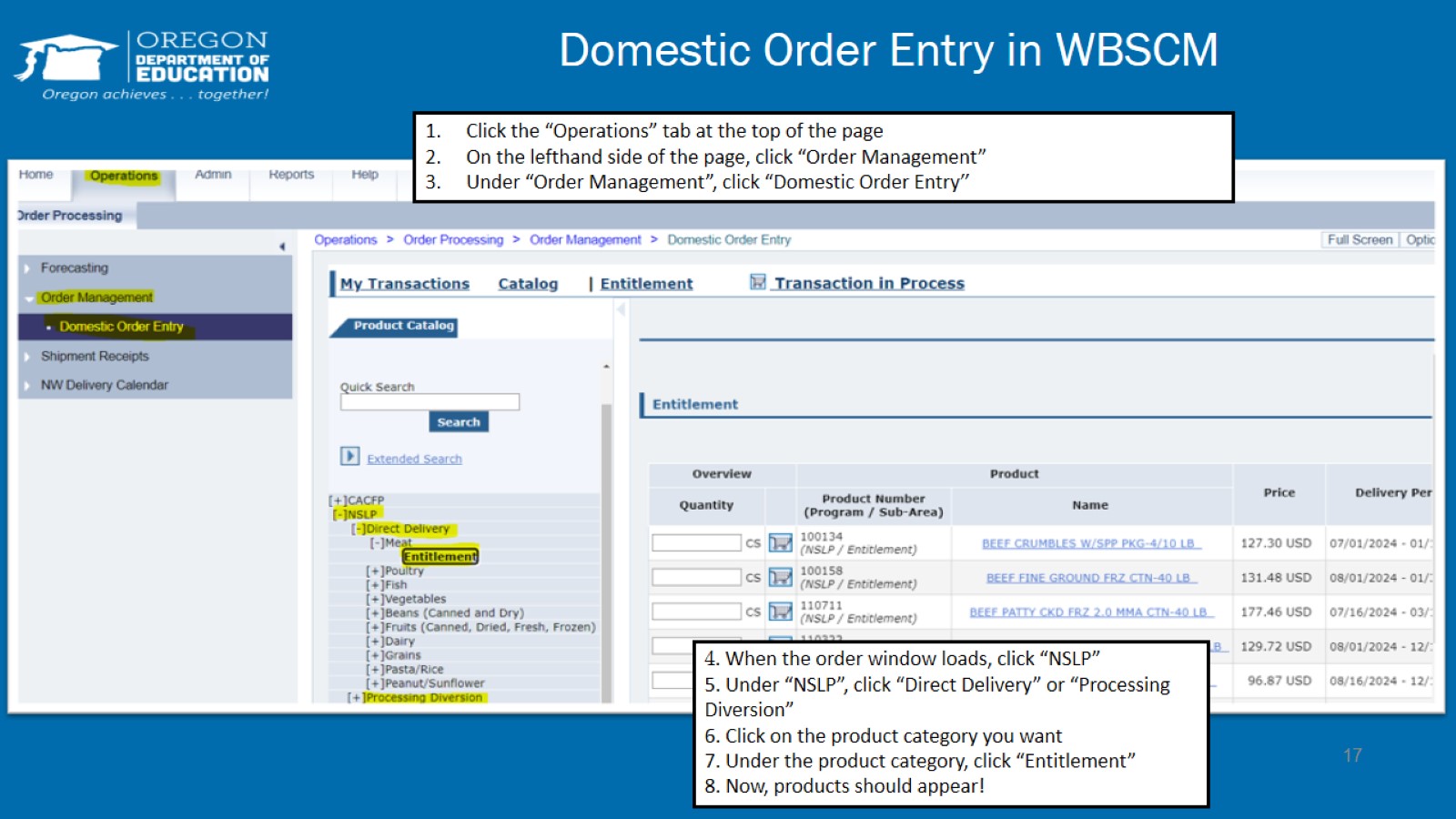 Domestic Order Entry in WBSCM
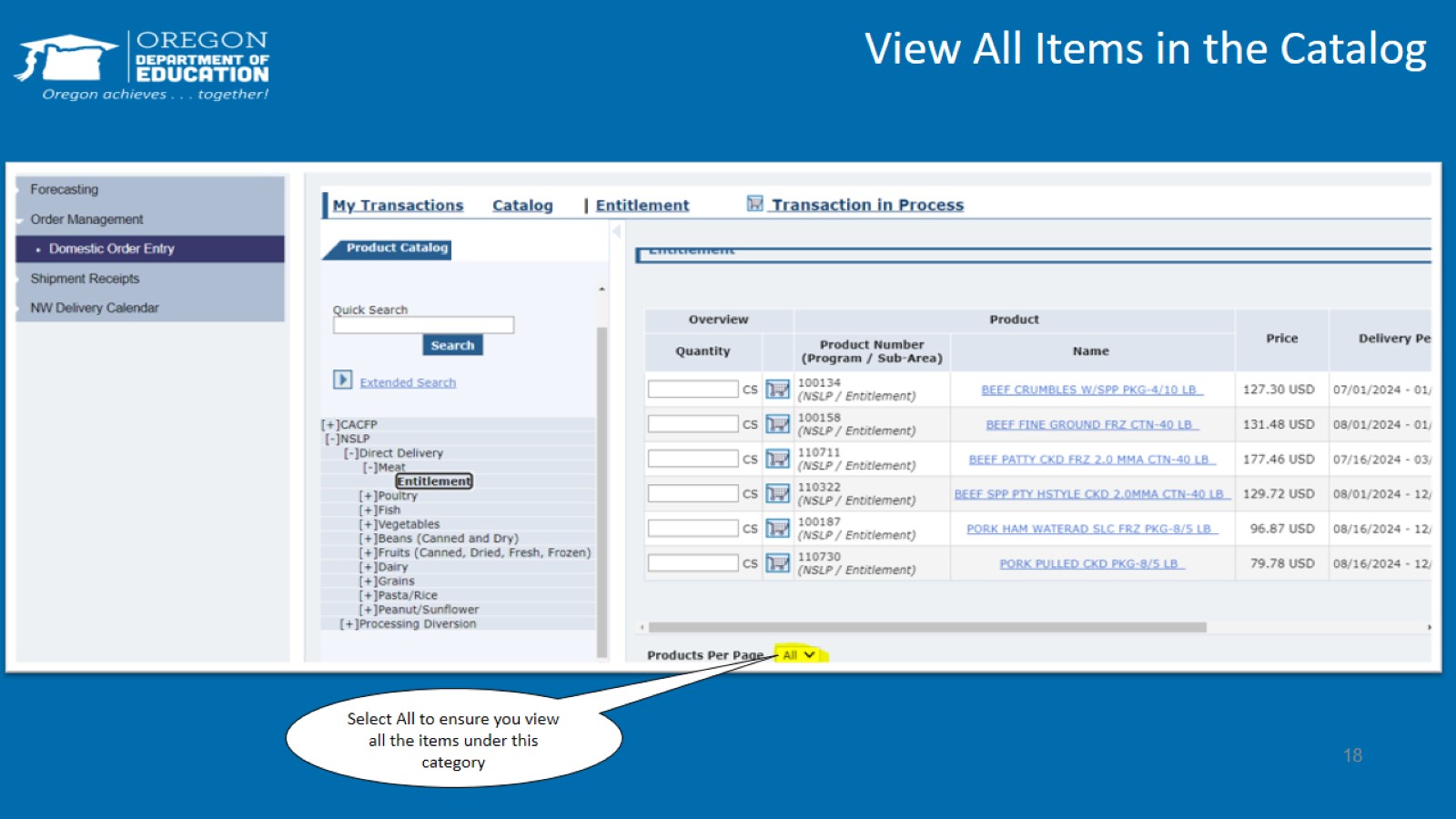 View All Items in the Catalog
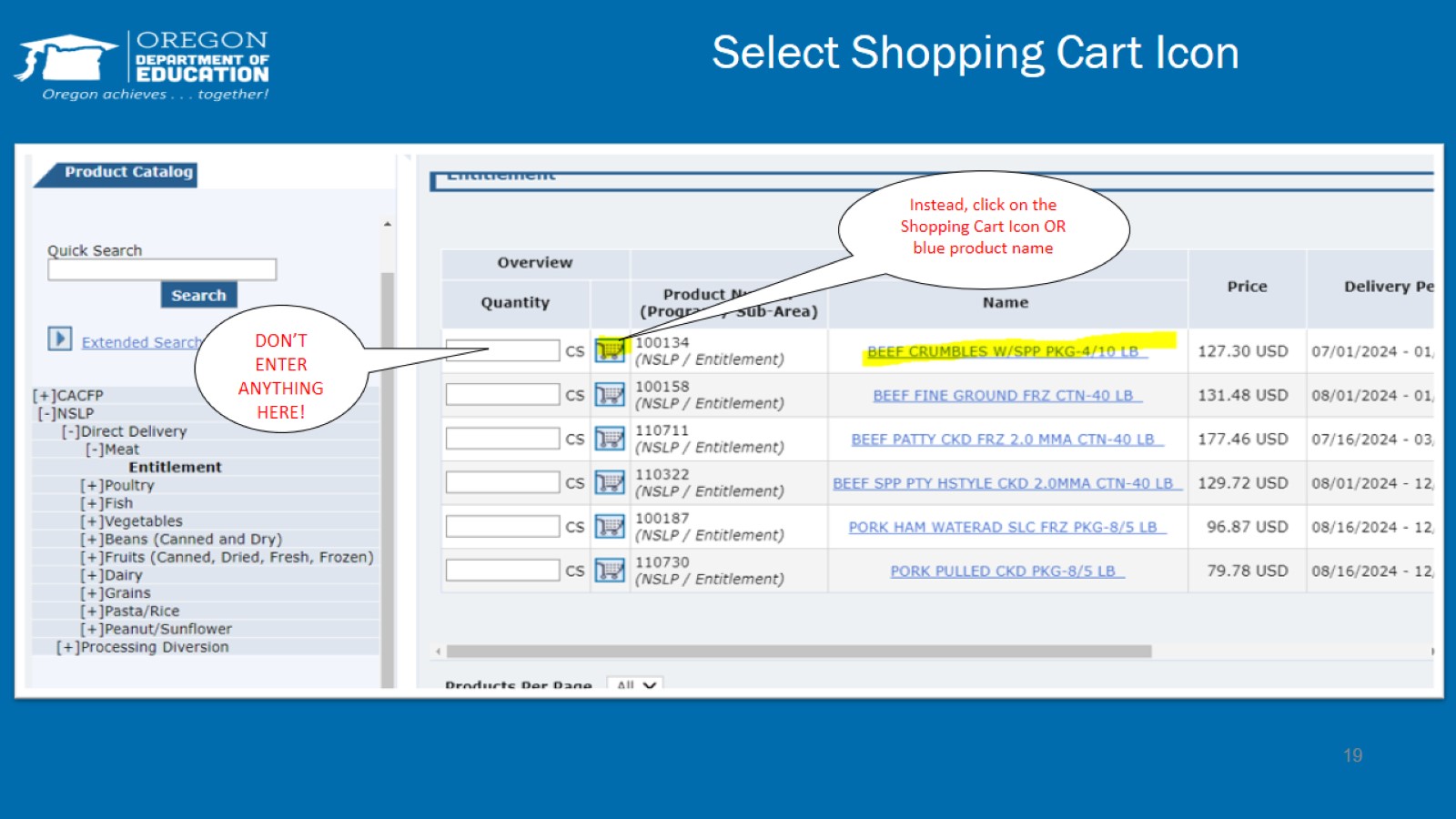 Select Shopping Cart Icon
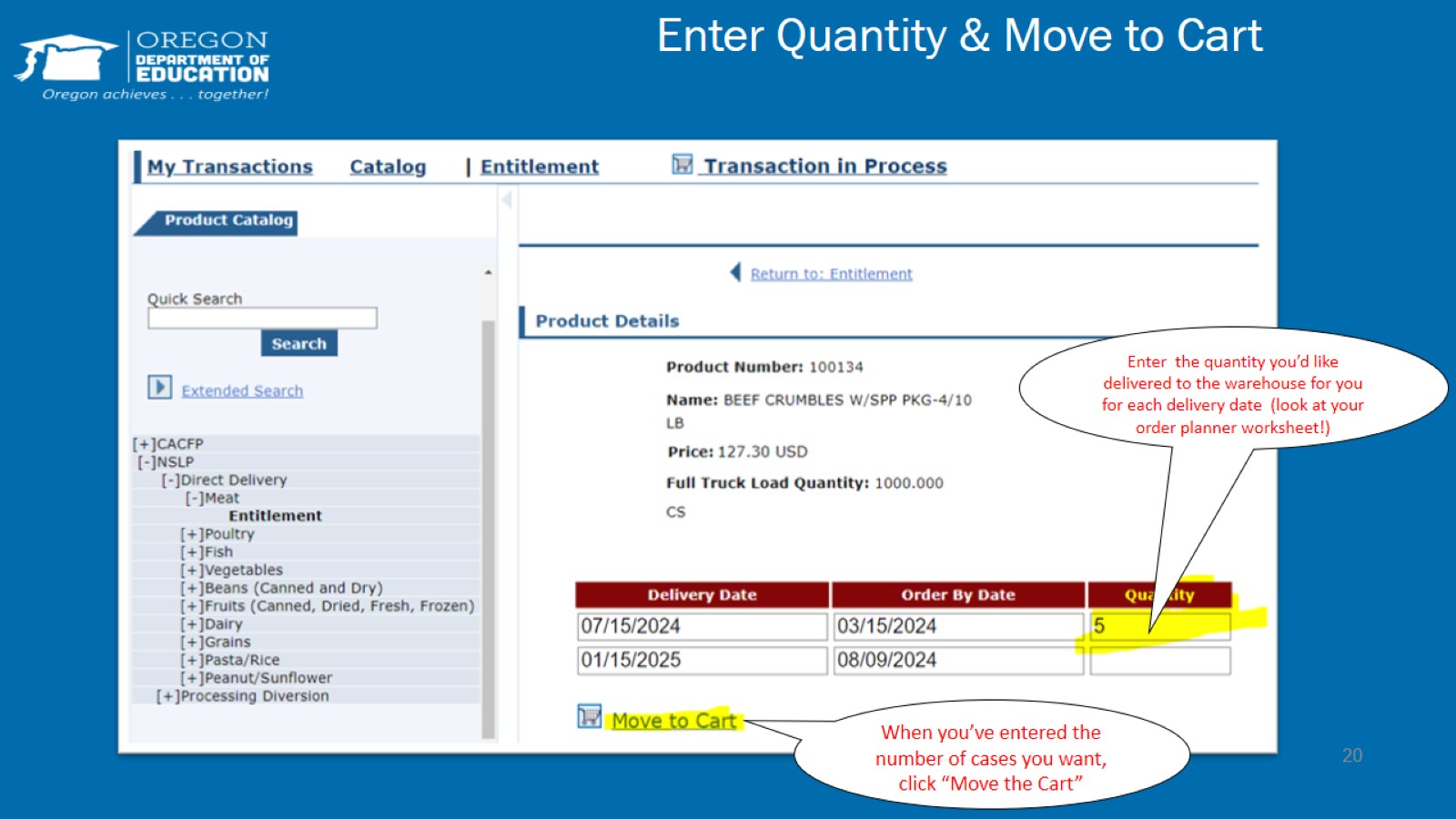 Enter Quantity & Move to Cart
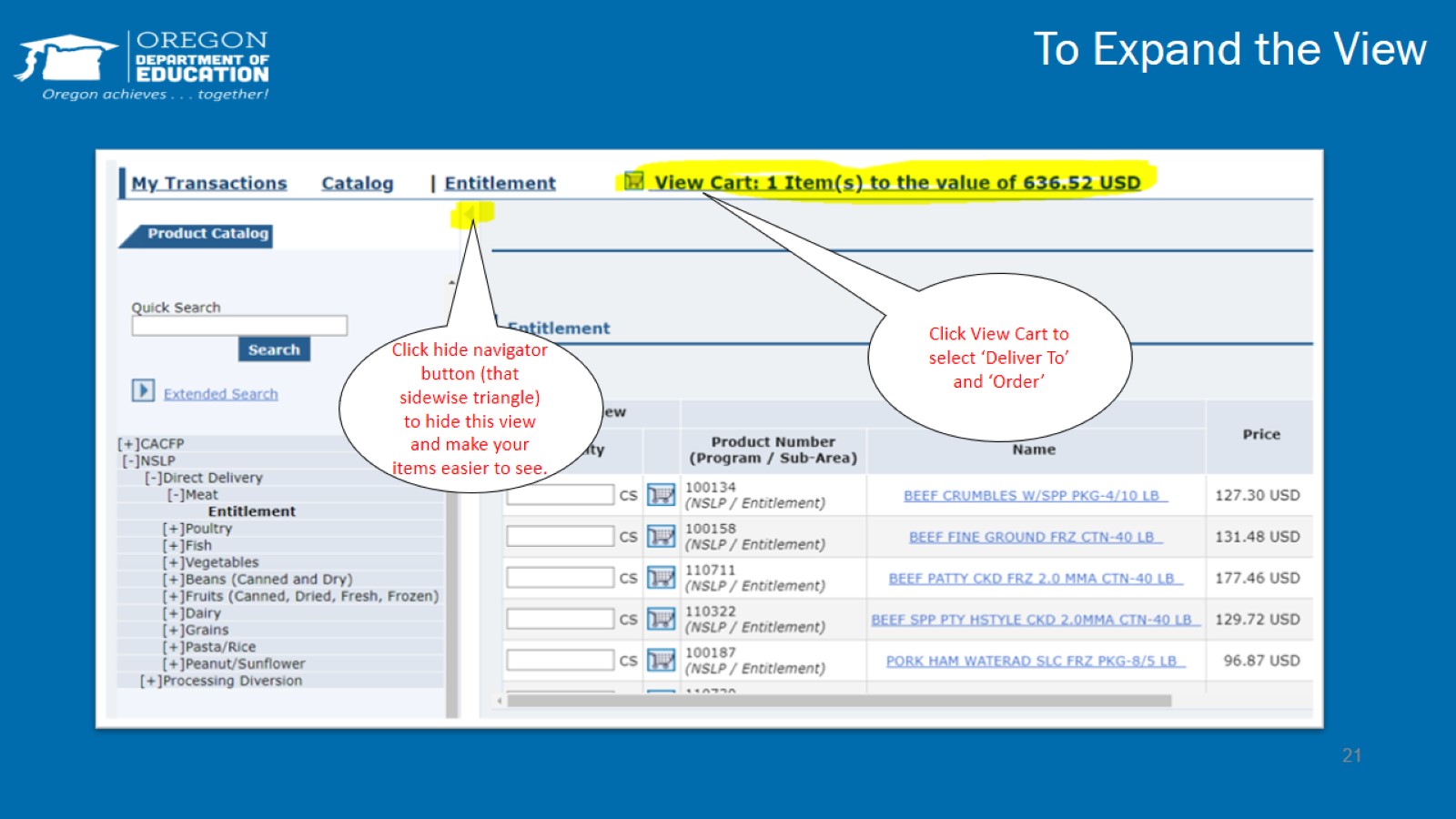 To Expand the View
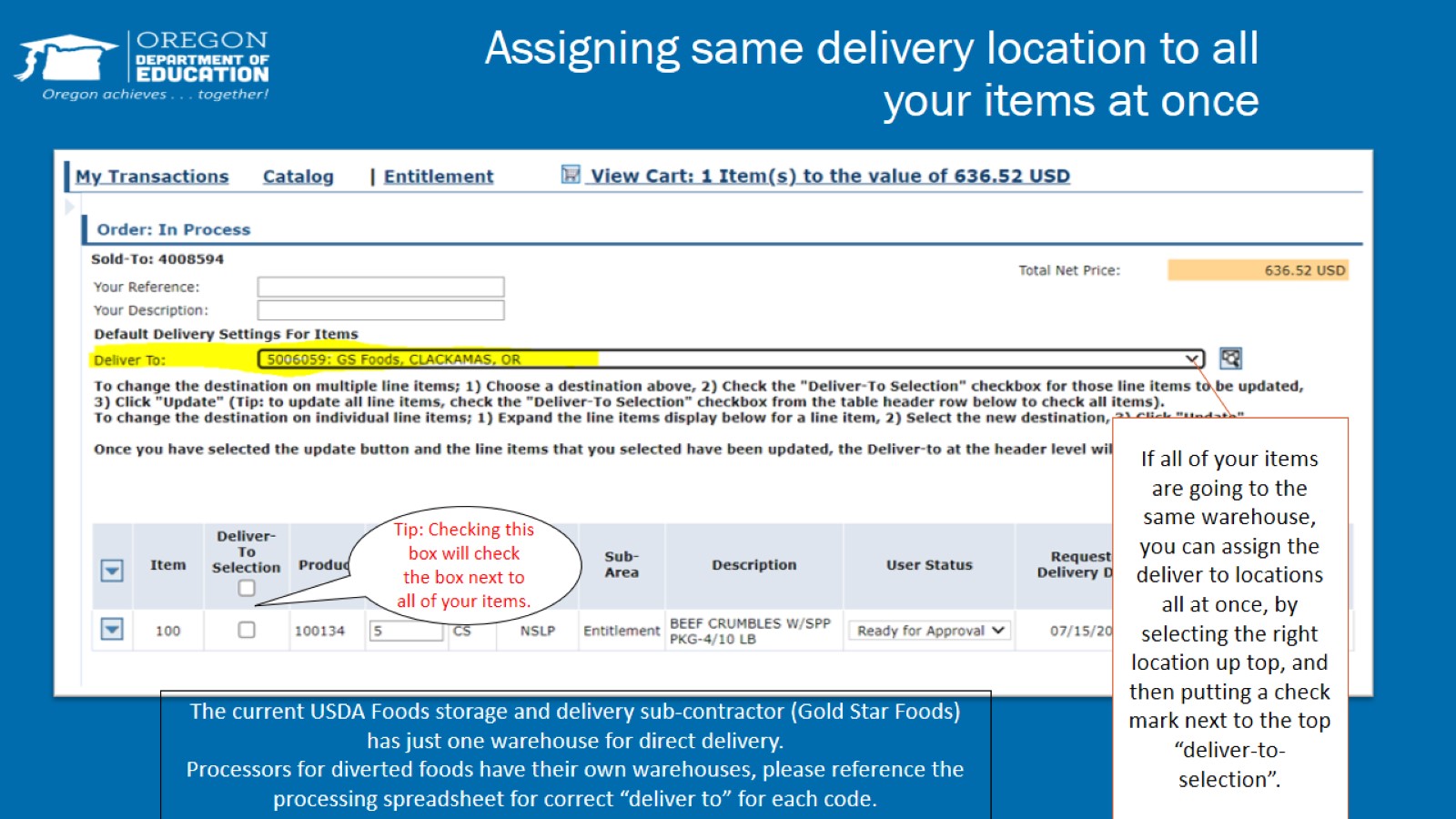 Assigning same delivery location to all your items at once
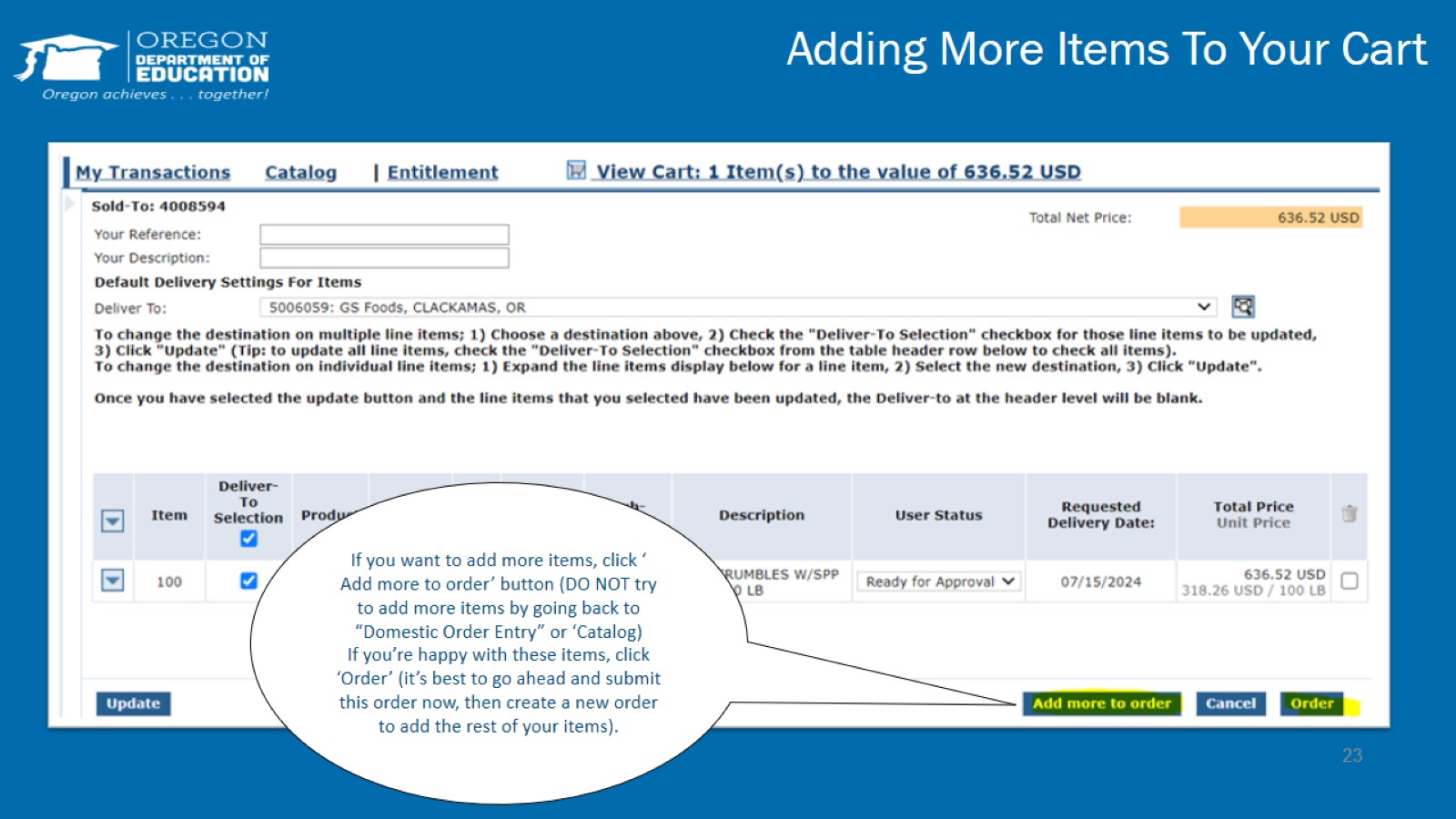 Adding More Items To Your Cart
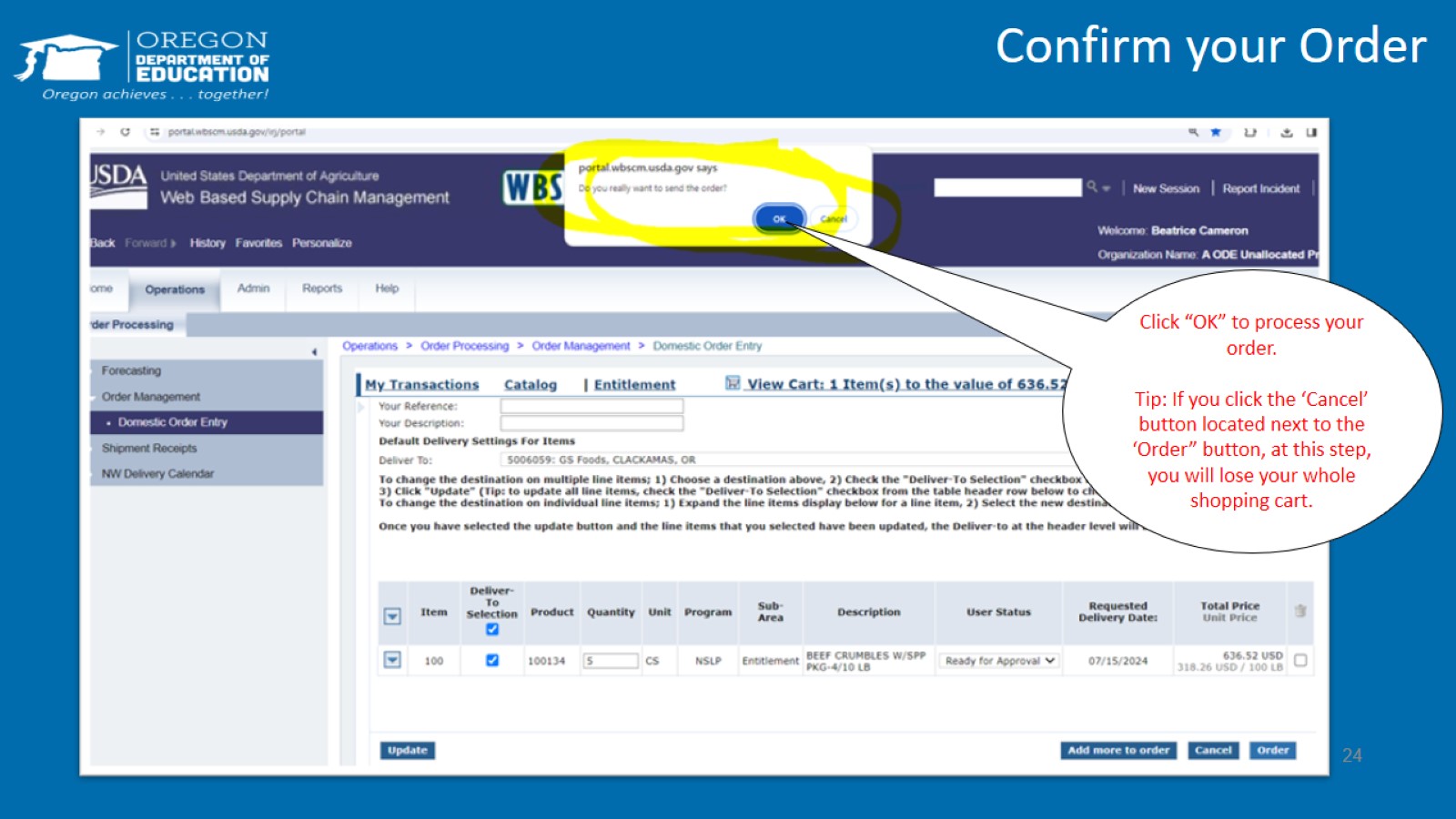 Confirm your Order
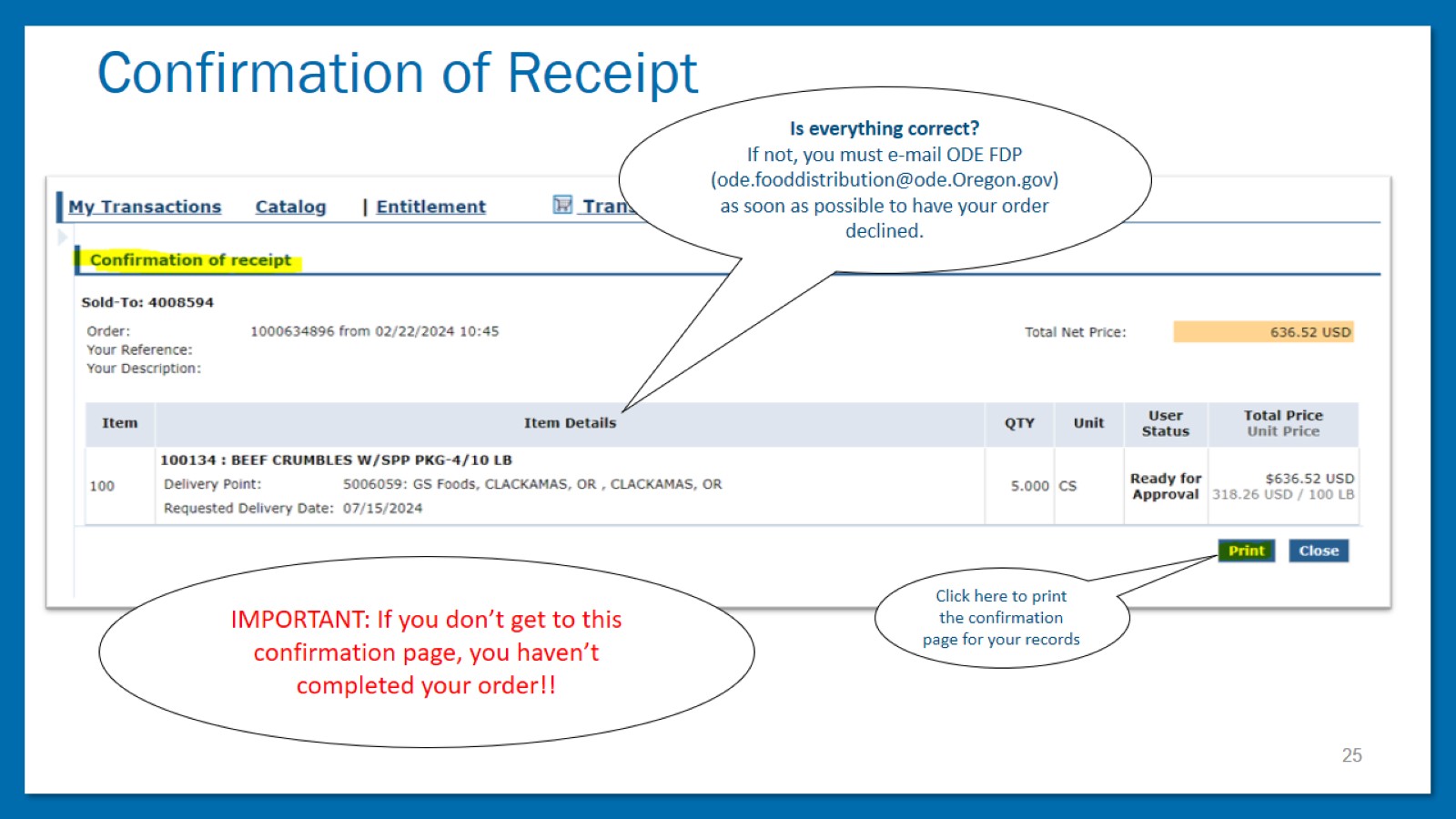 Confirmation of Receipt
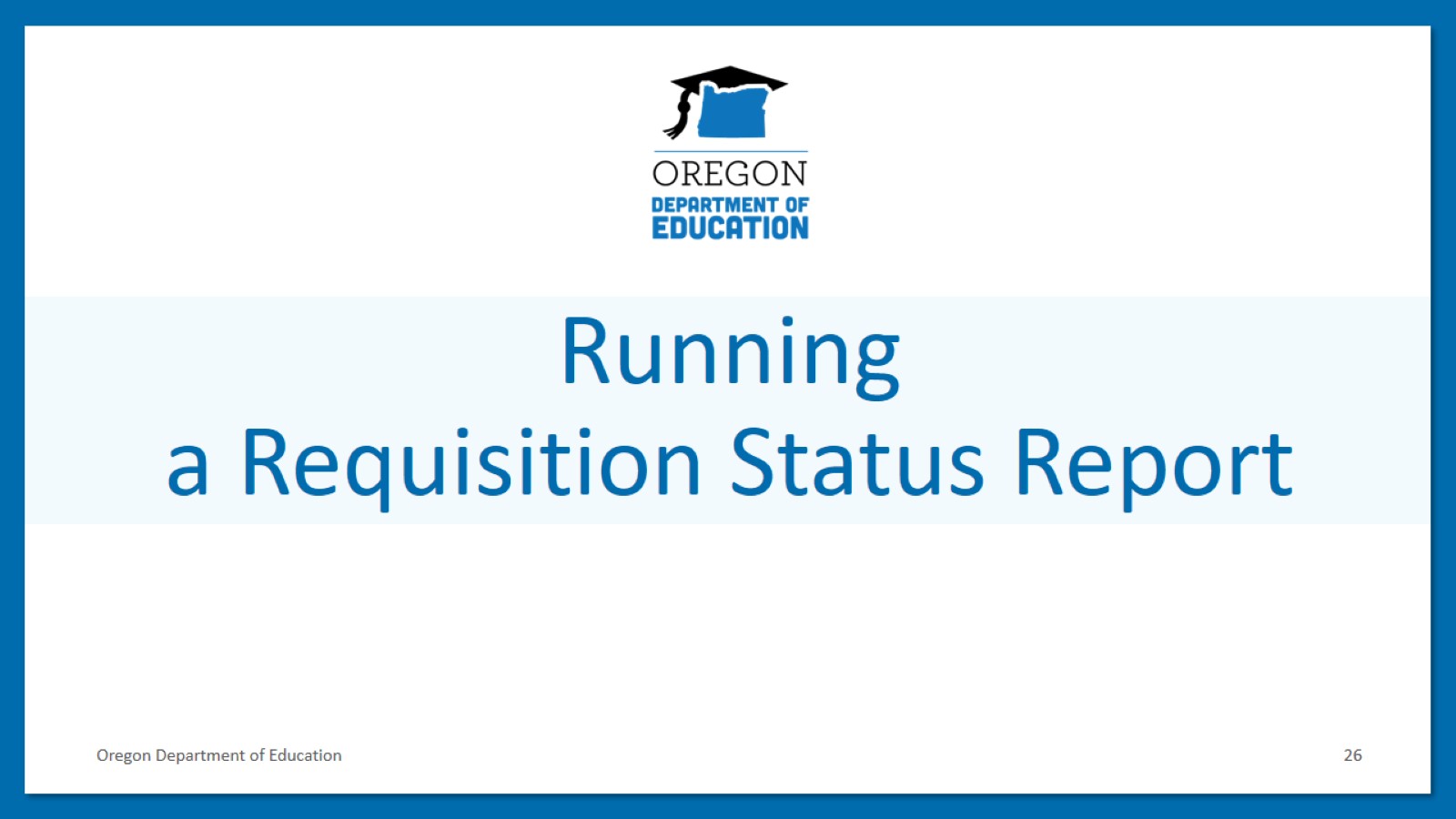 Running a Requisition Status Report
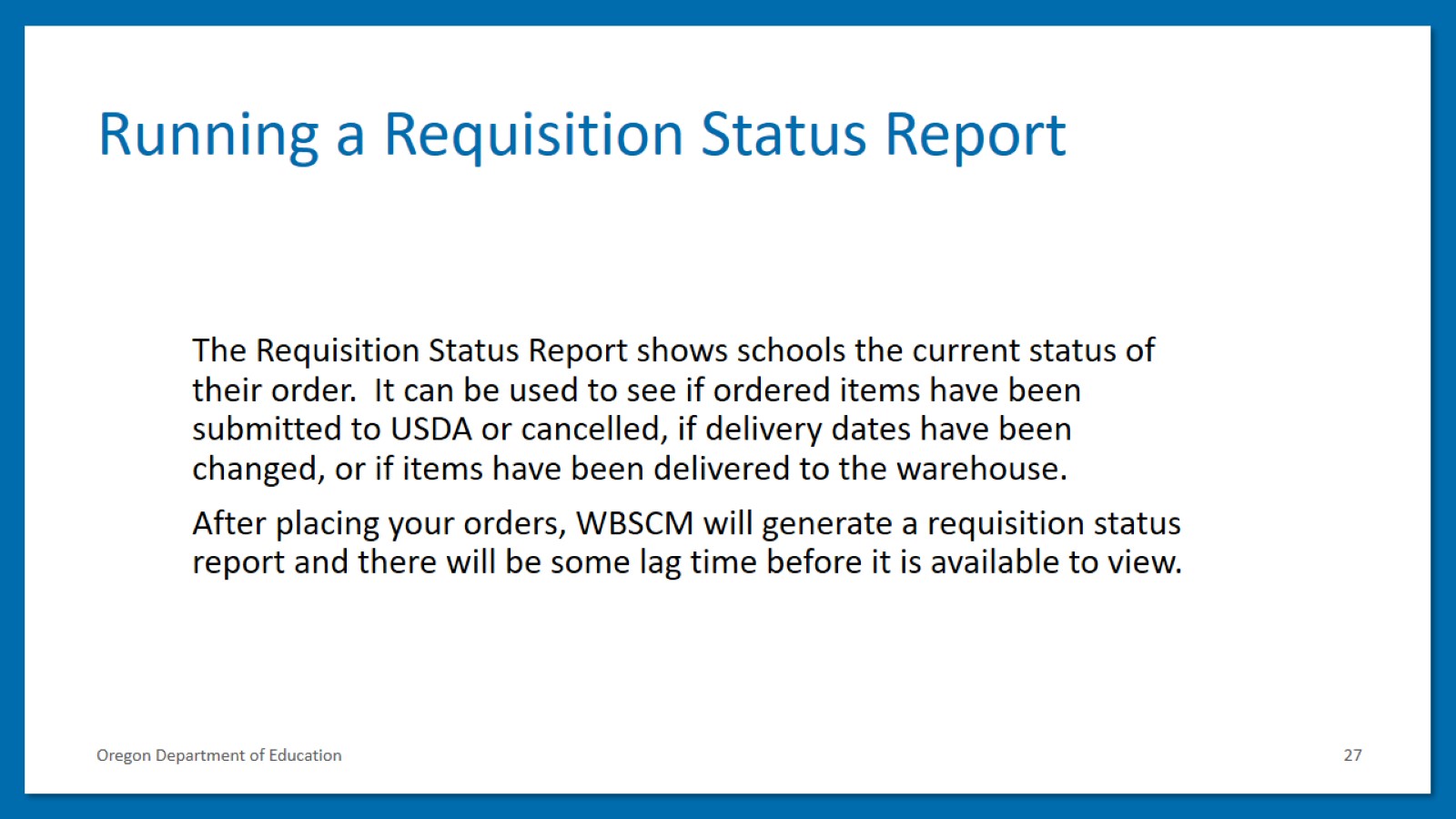 Running a Requisition Status Report
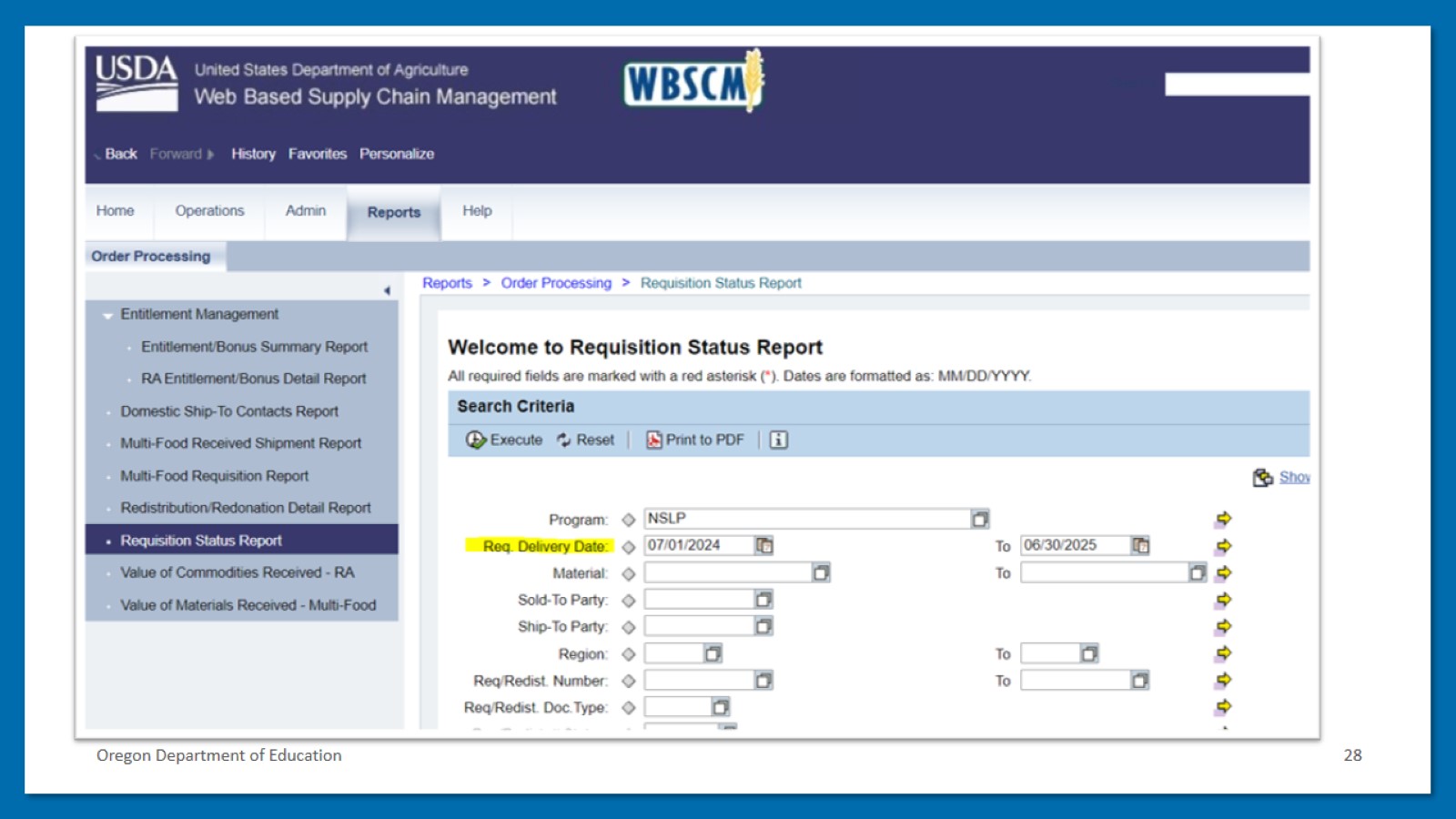 Oregon Department of Education
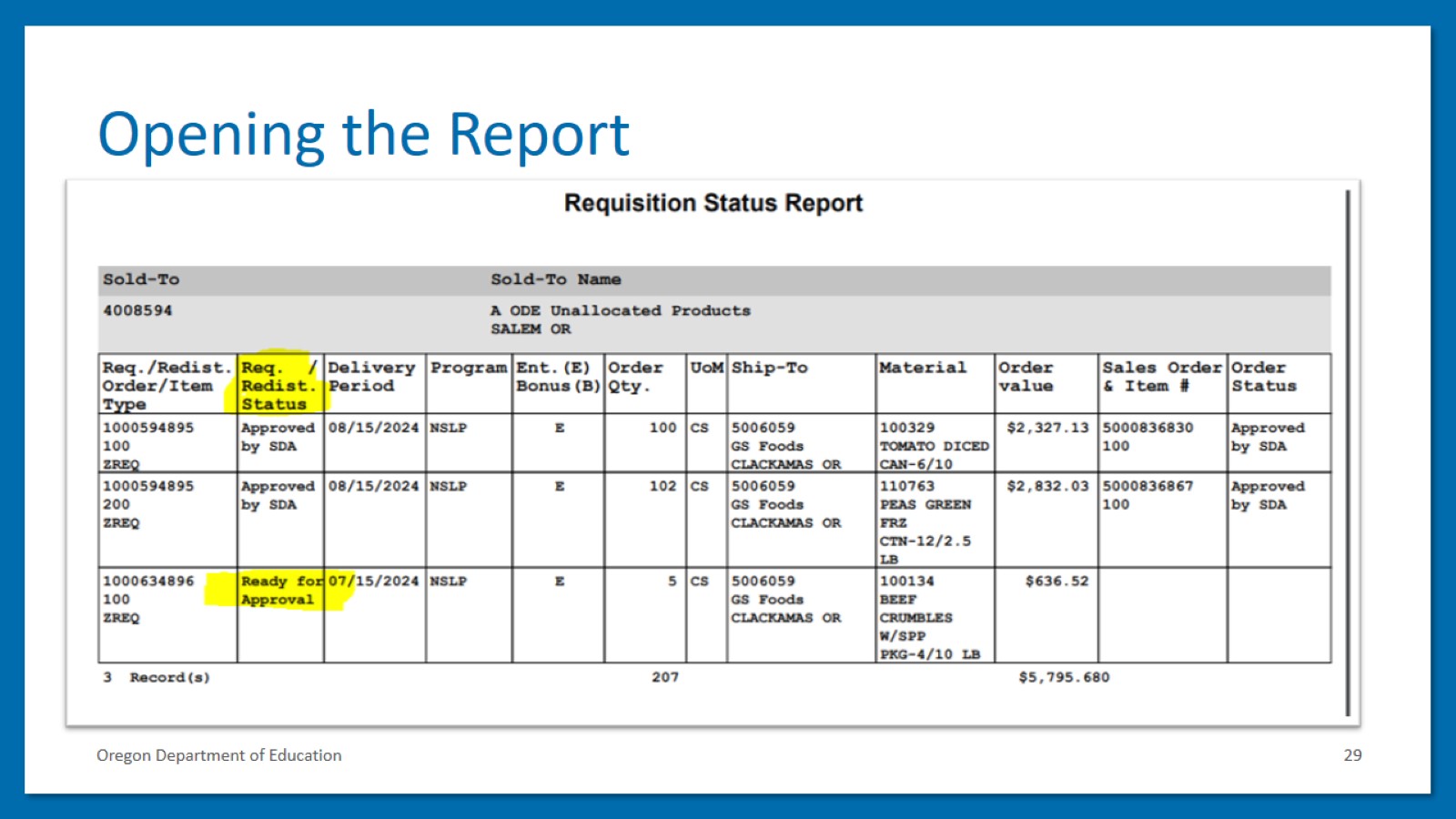 Opening the Report
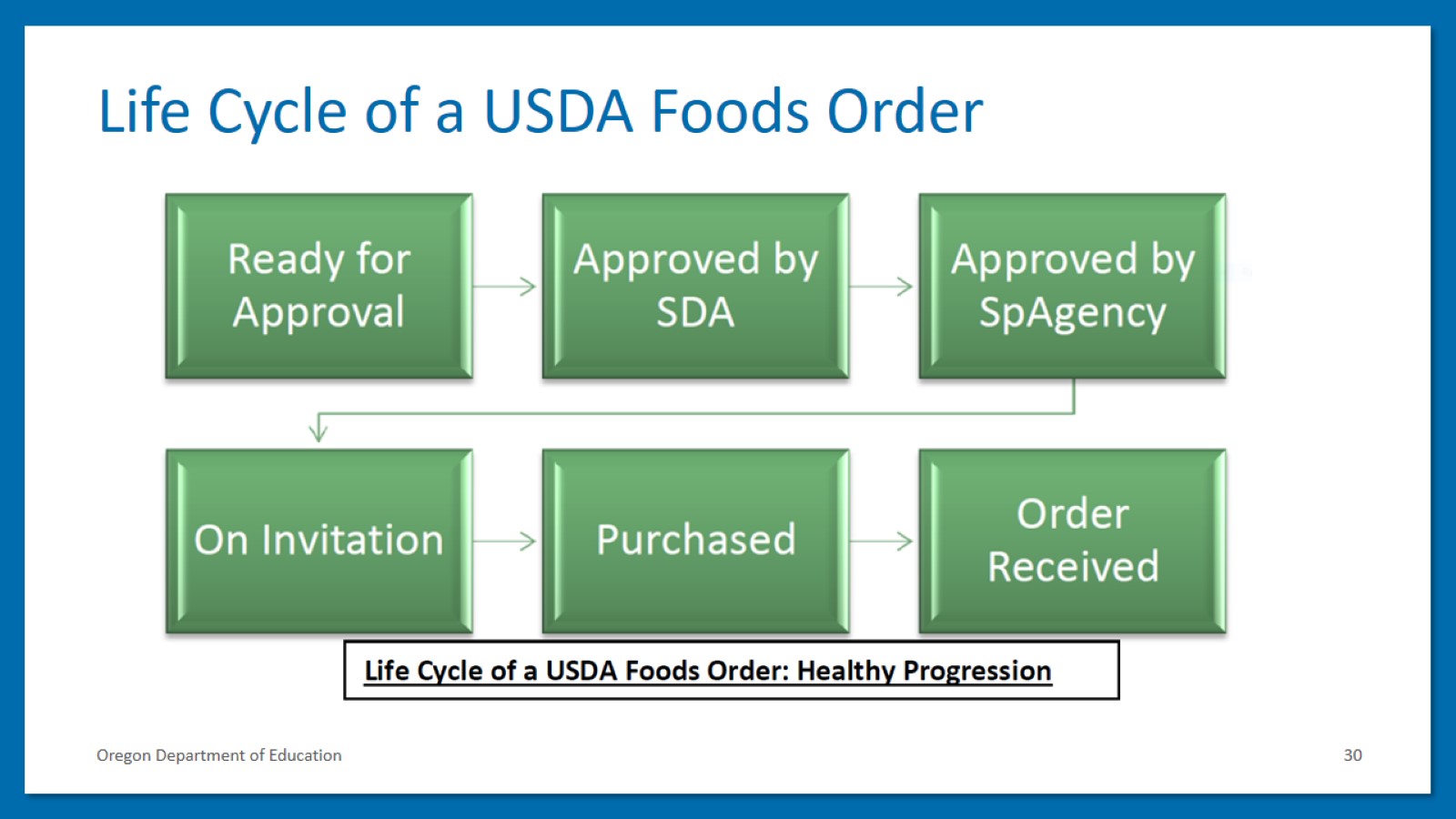 Life Cycle of a USDA Foods Order
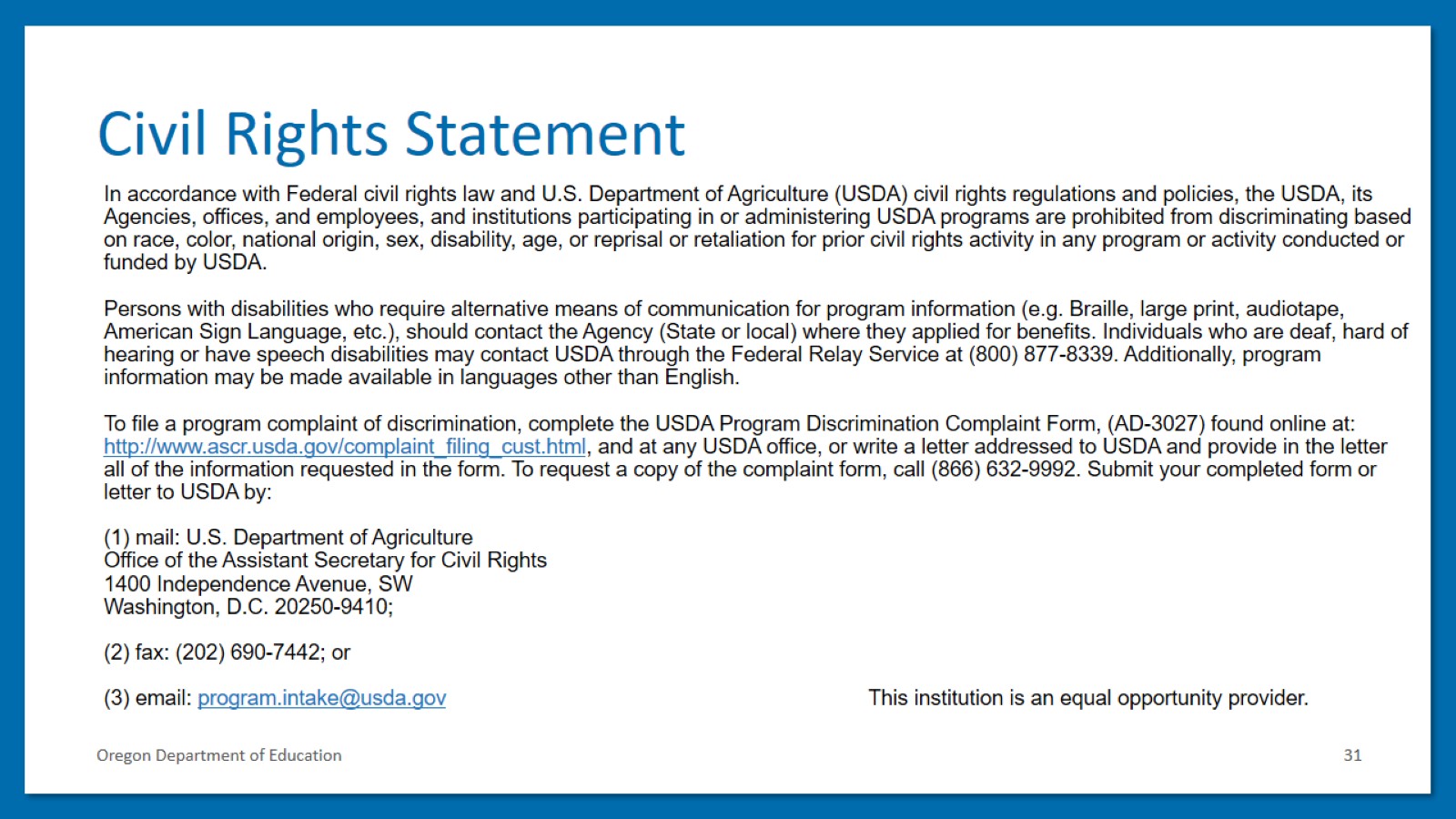 Civil Rights Statement